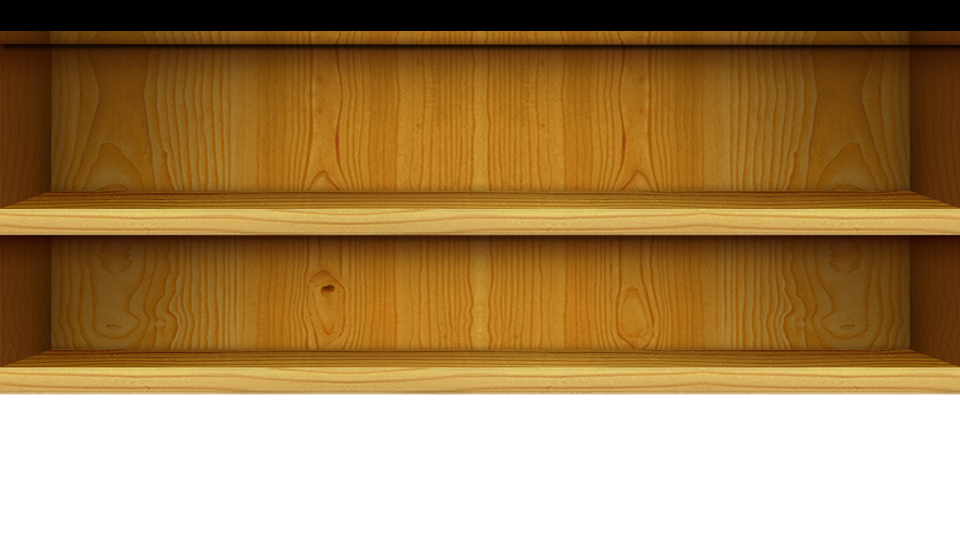 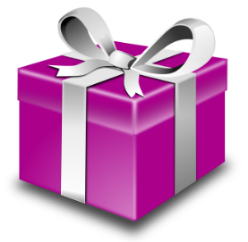 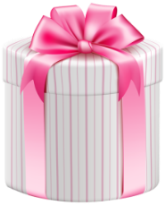 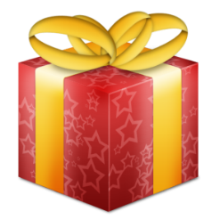 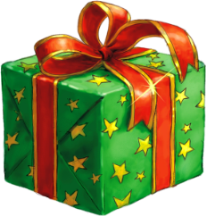 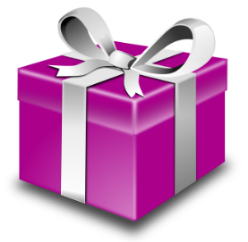 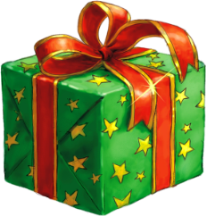 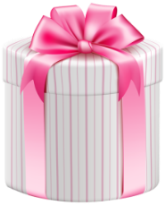 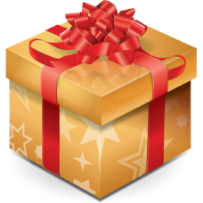 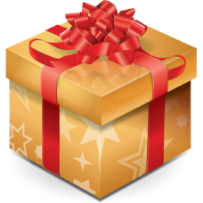 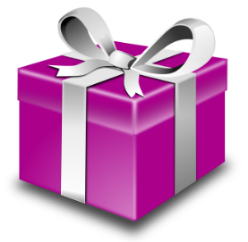 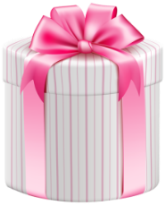 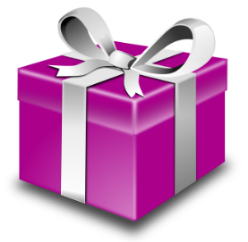 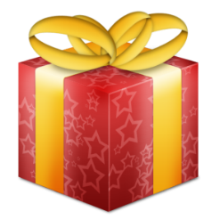 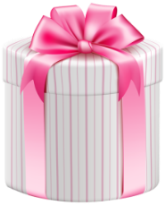 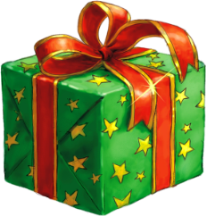 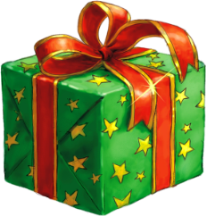 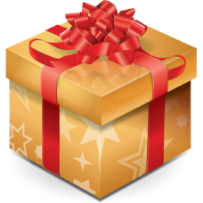 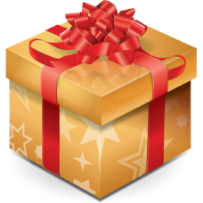 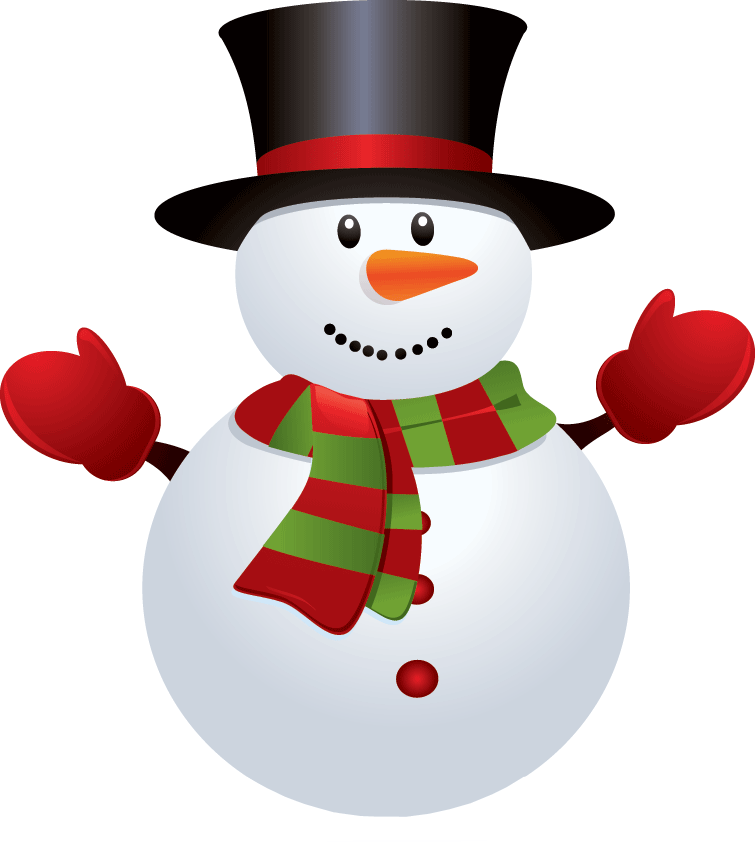 Mua đồ
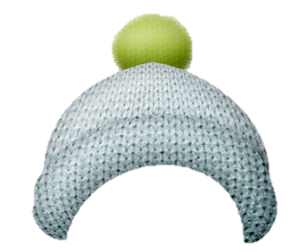 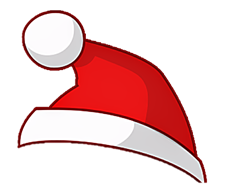 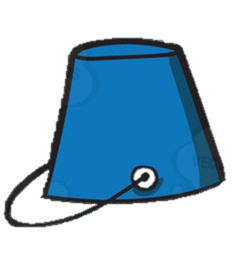 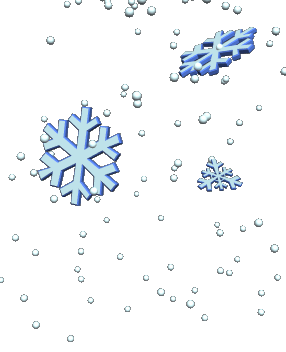 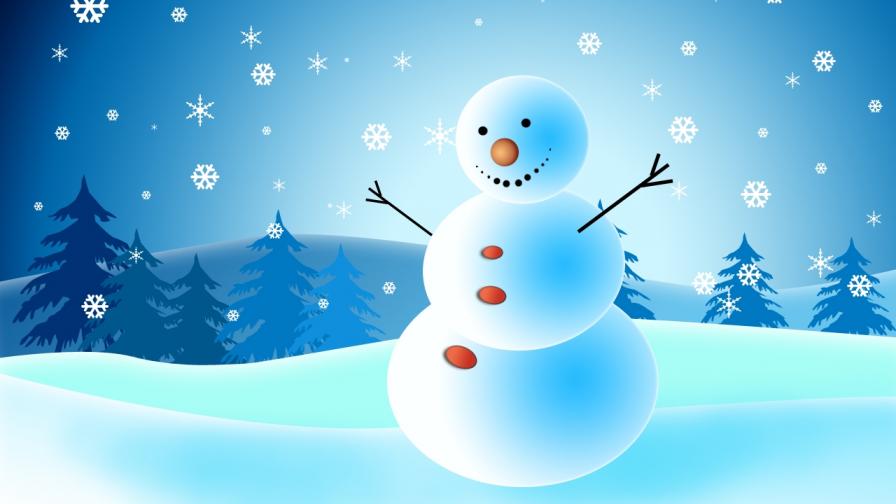 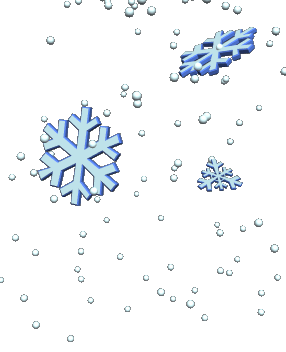 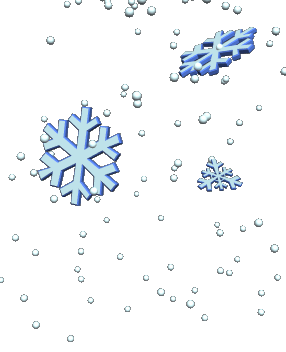 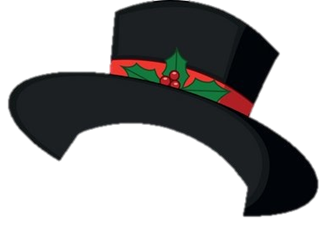 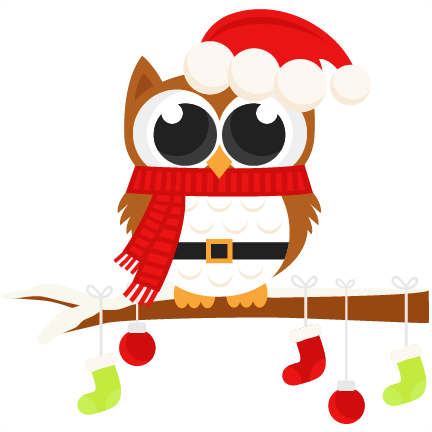 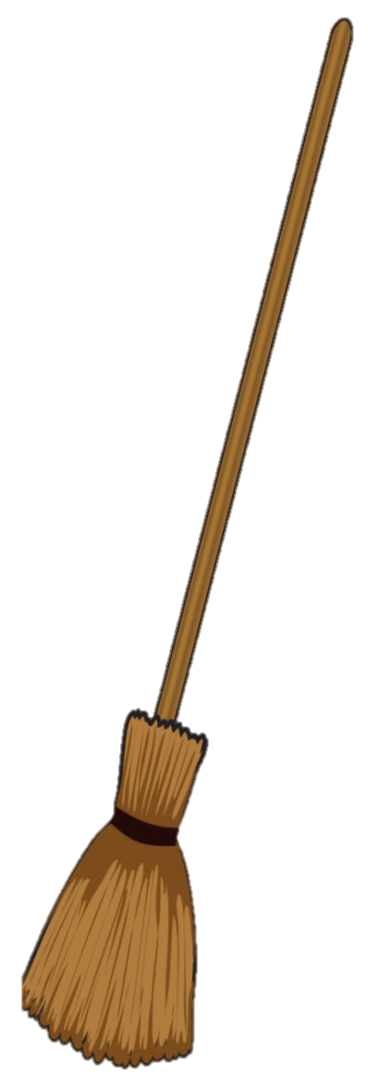 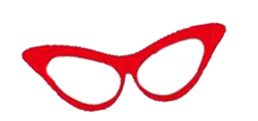 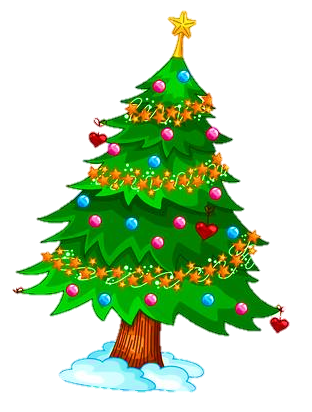 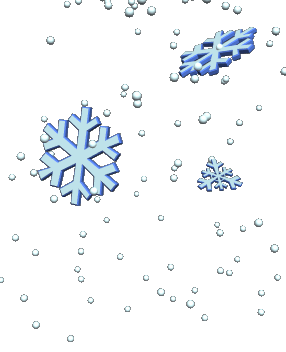 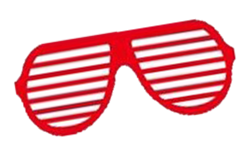 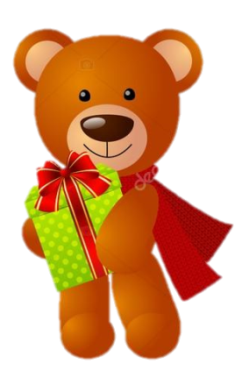 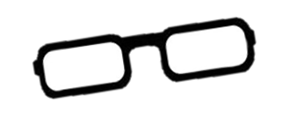 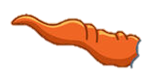 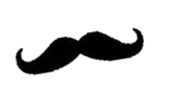 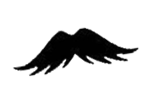 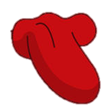 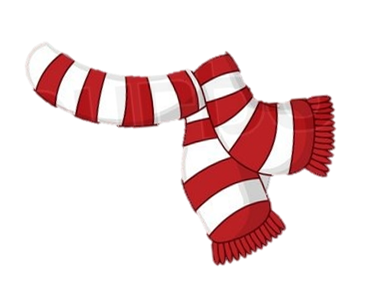 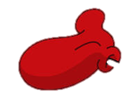 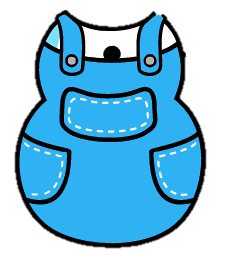 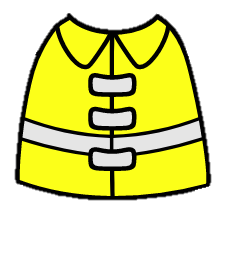 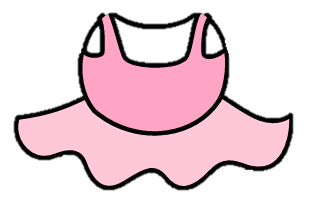 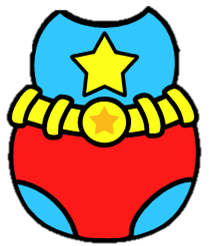 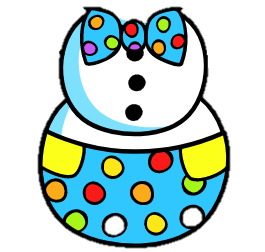 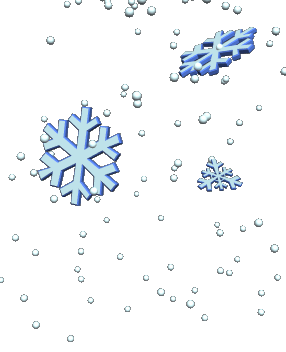 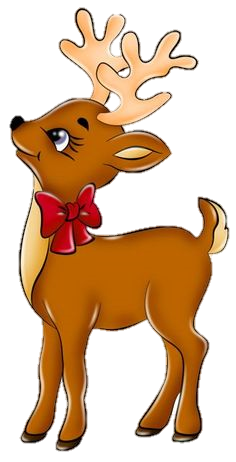 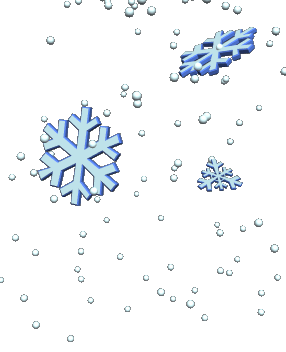 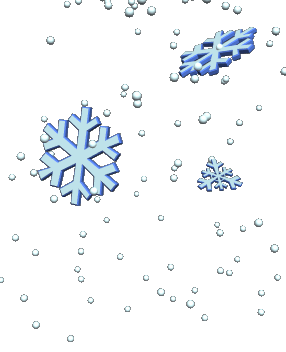 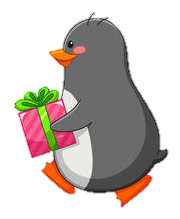 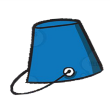 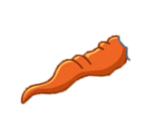 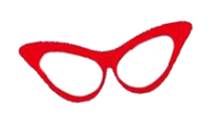 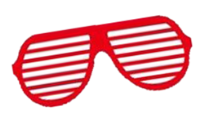 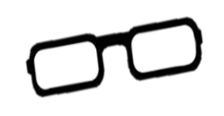 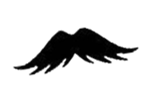 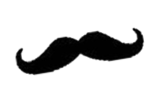 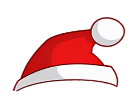 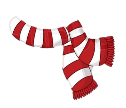 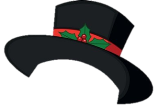 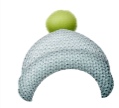 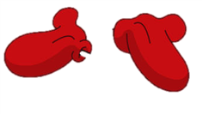 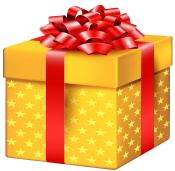 Trở về
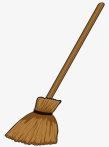 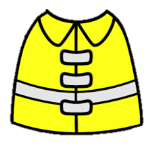 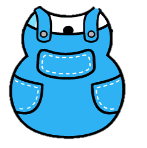 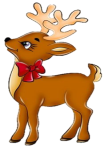 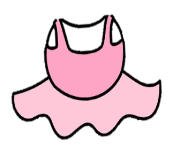 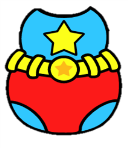 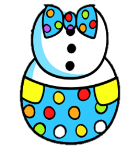 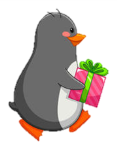 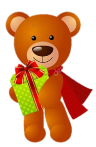 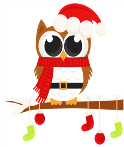 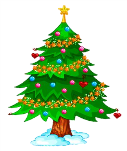 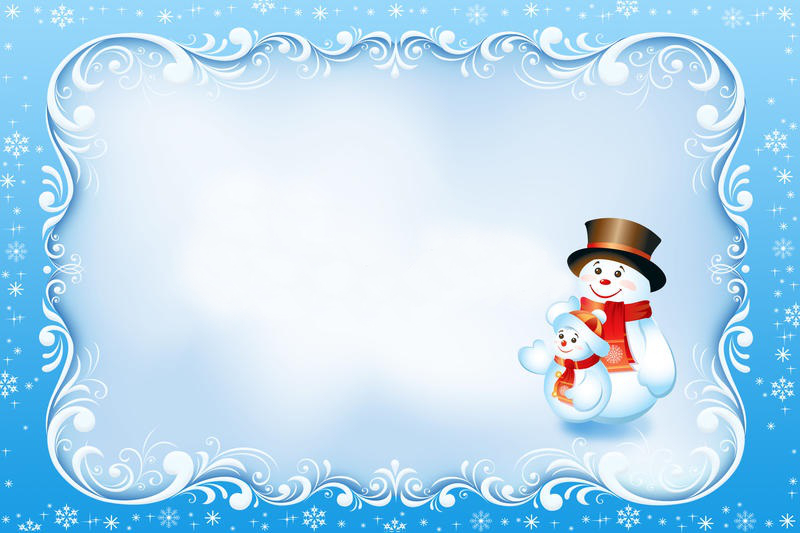 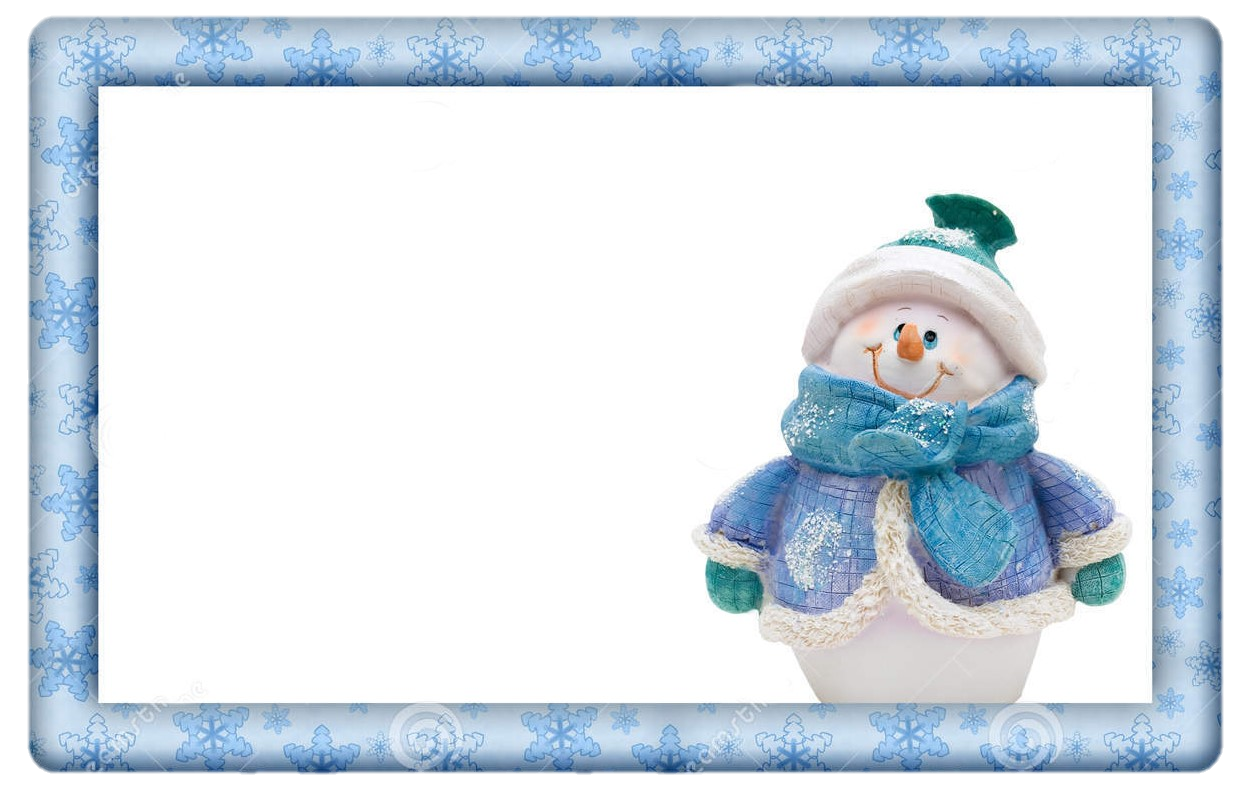 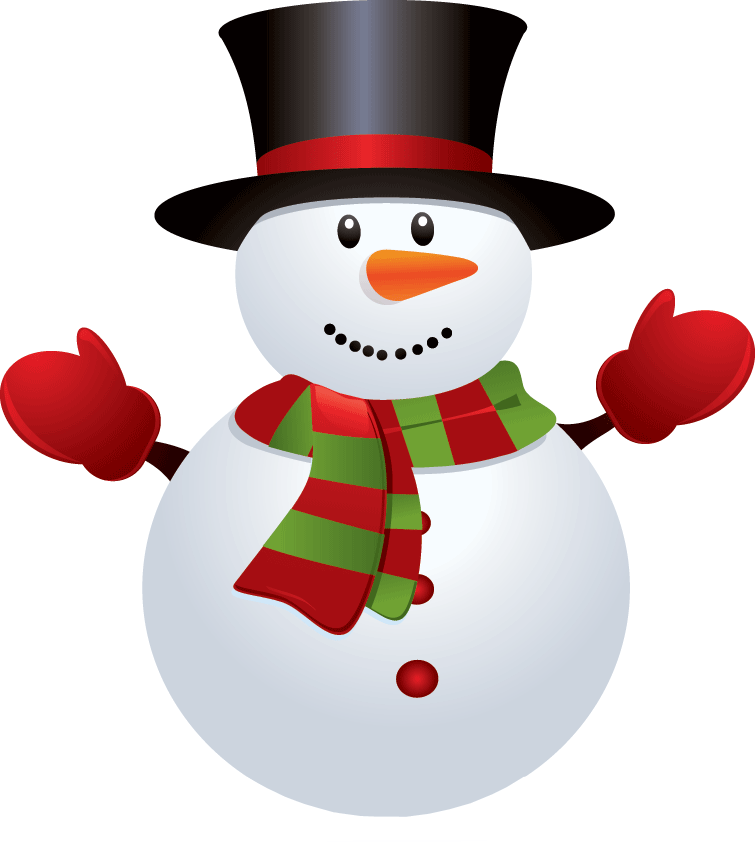 Trở về
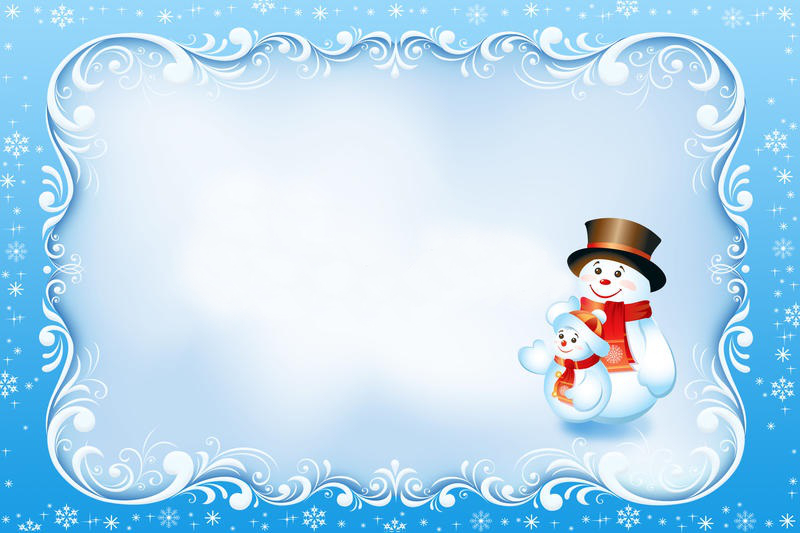 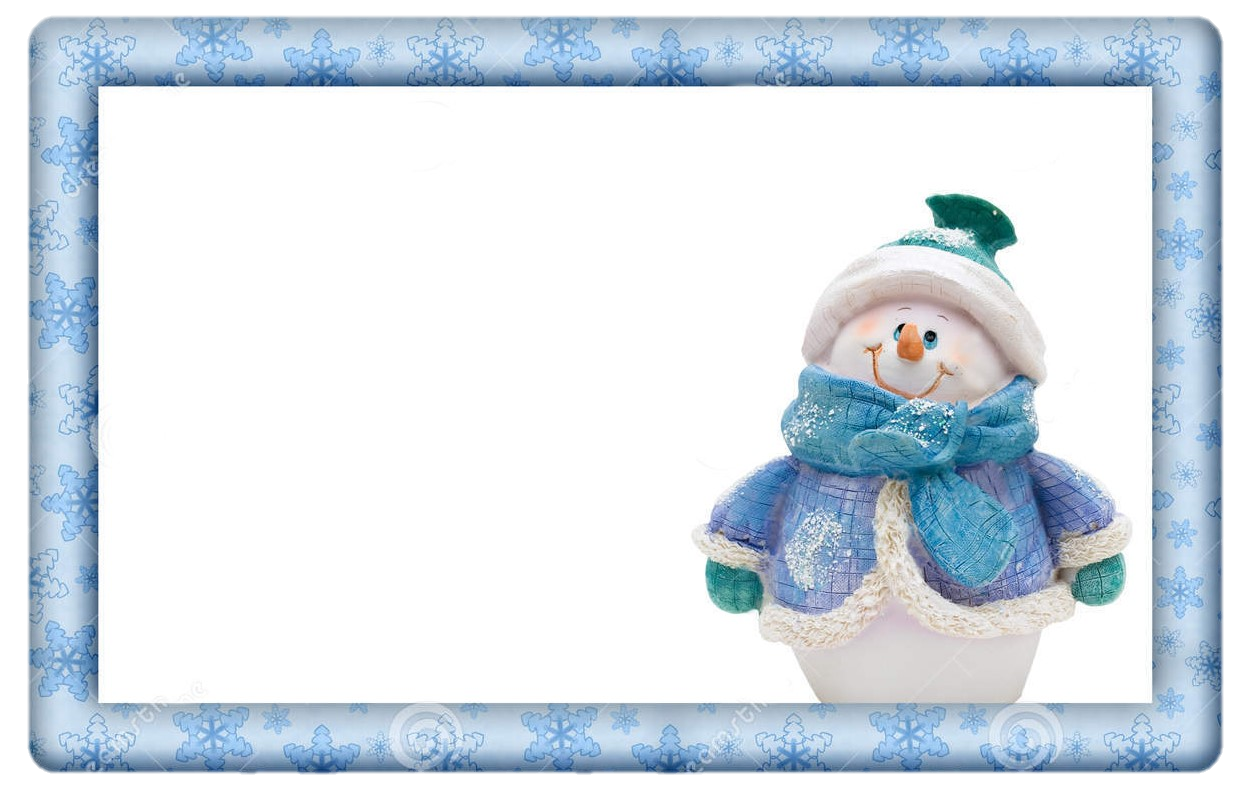 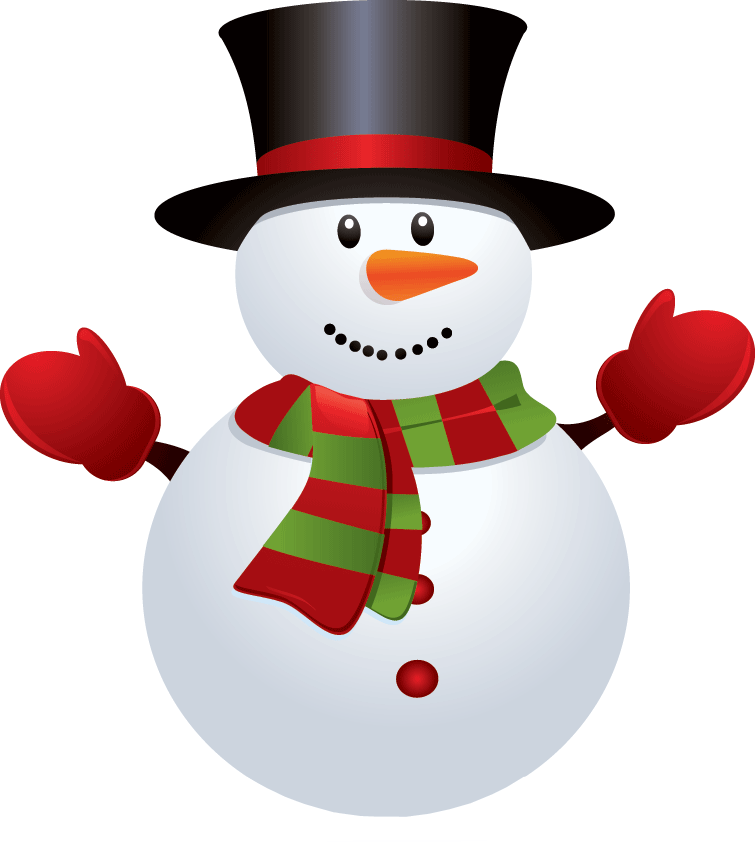 Trở về
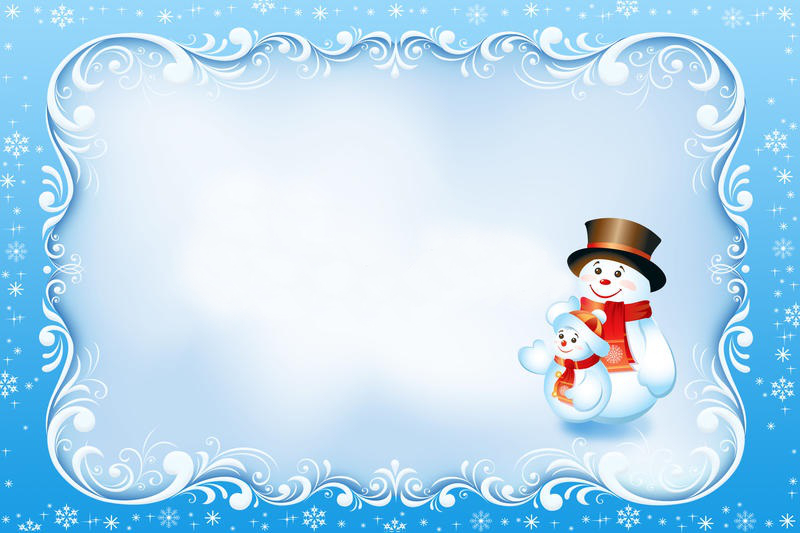 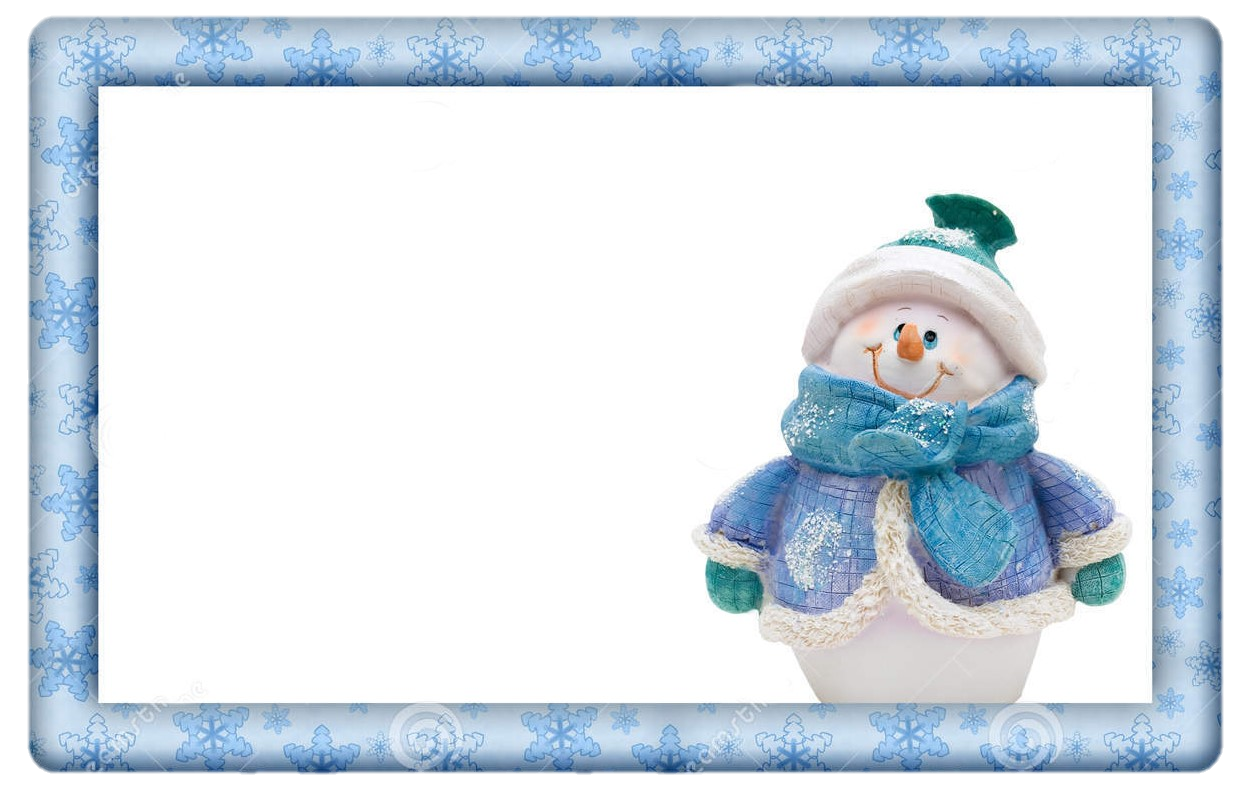 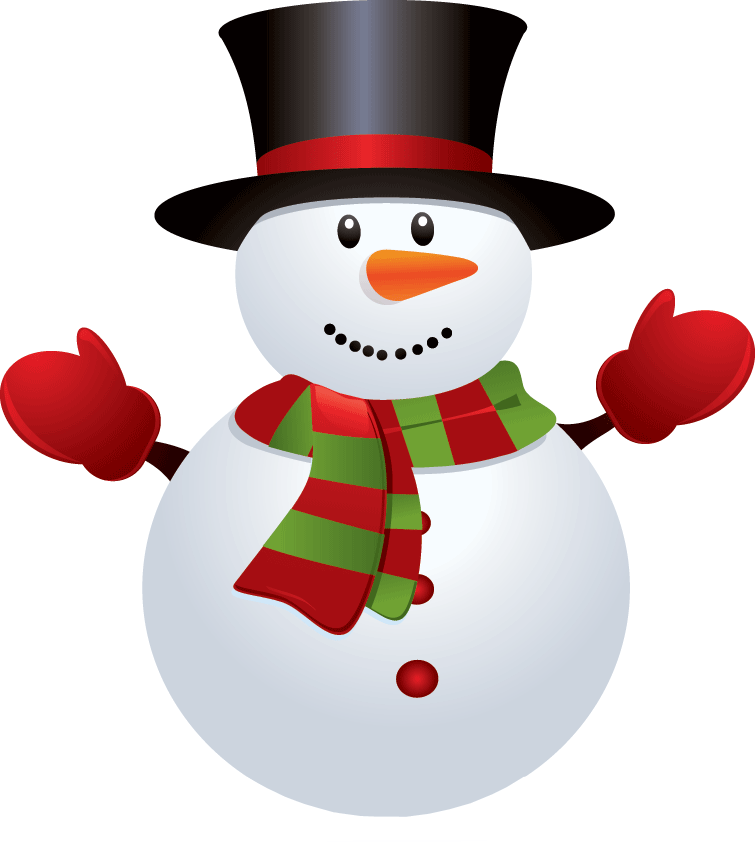 Trở về
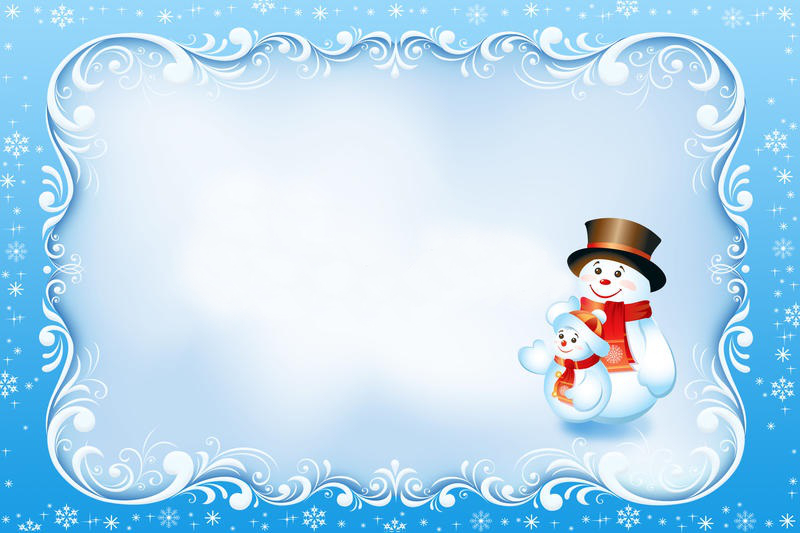 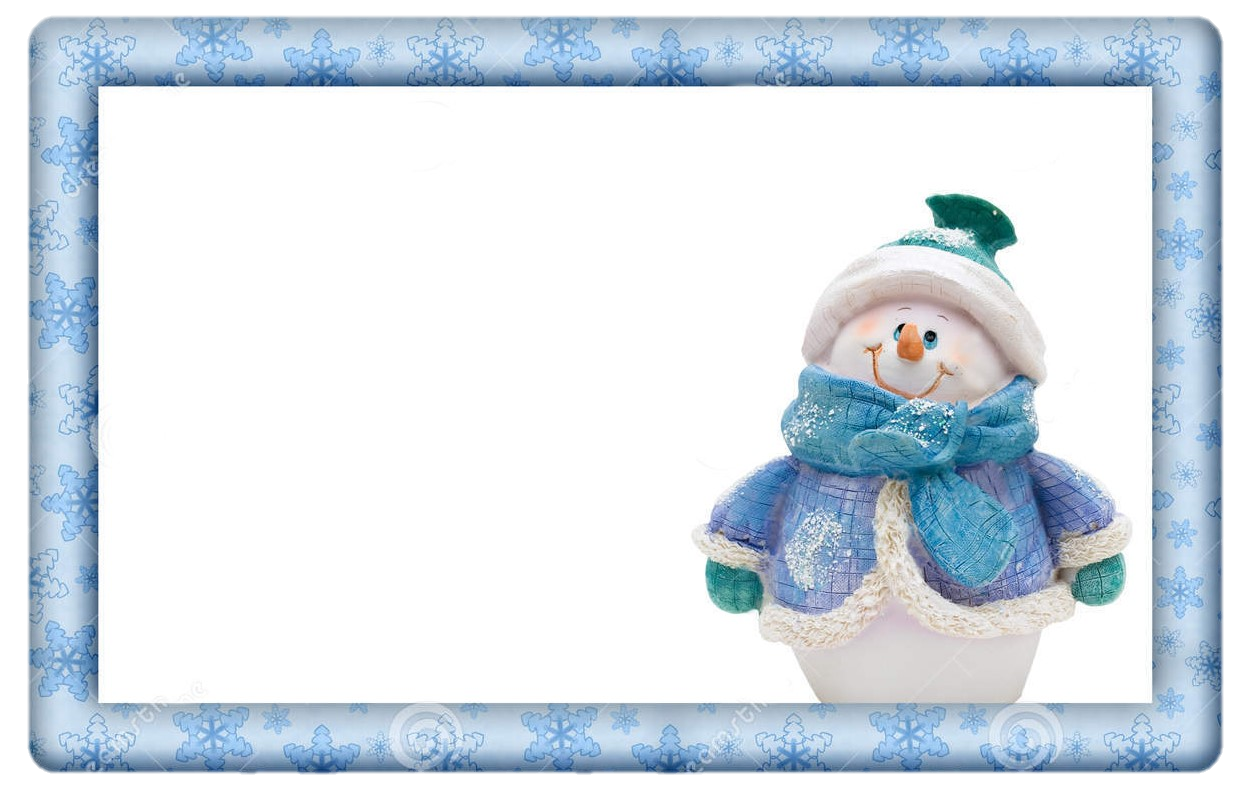 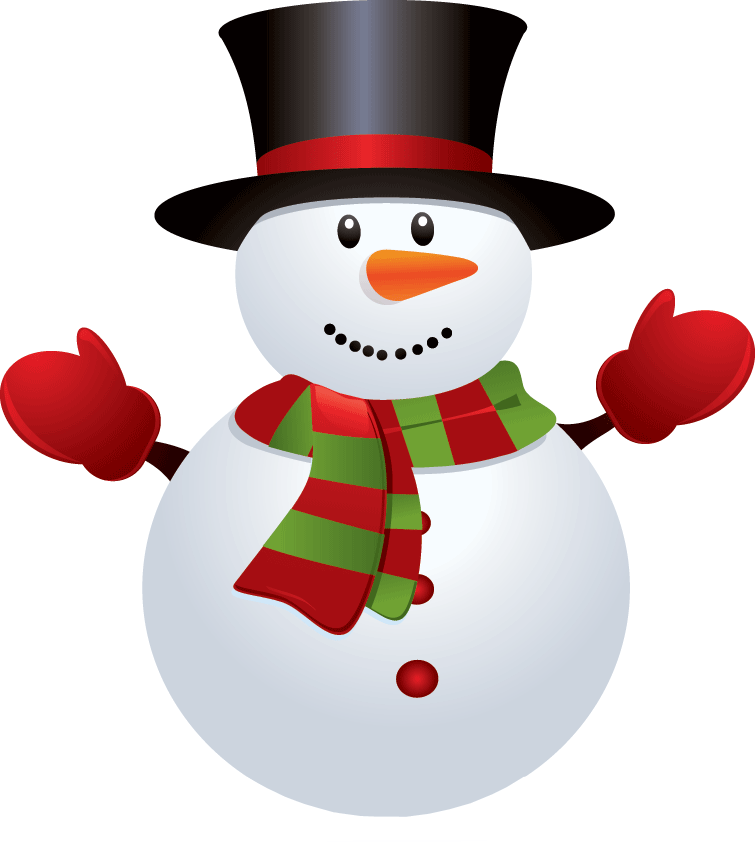 Trở về
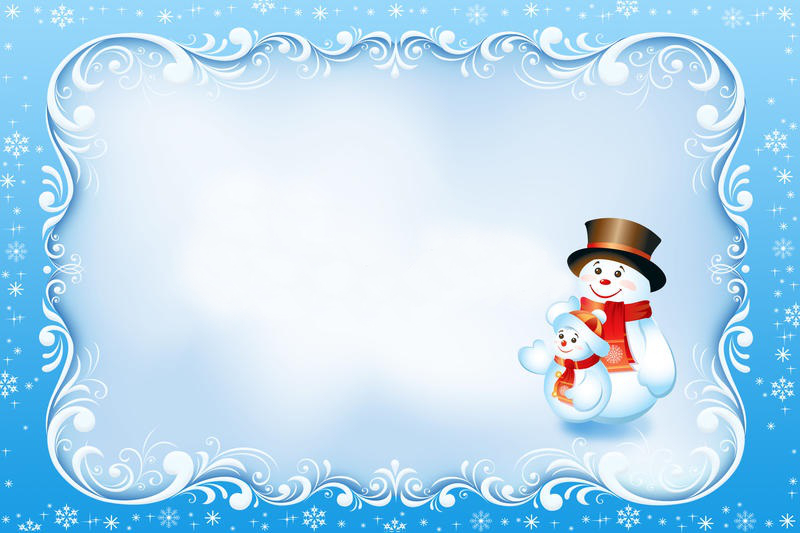 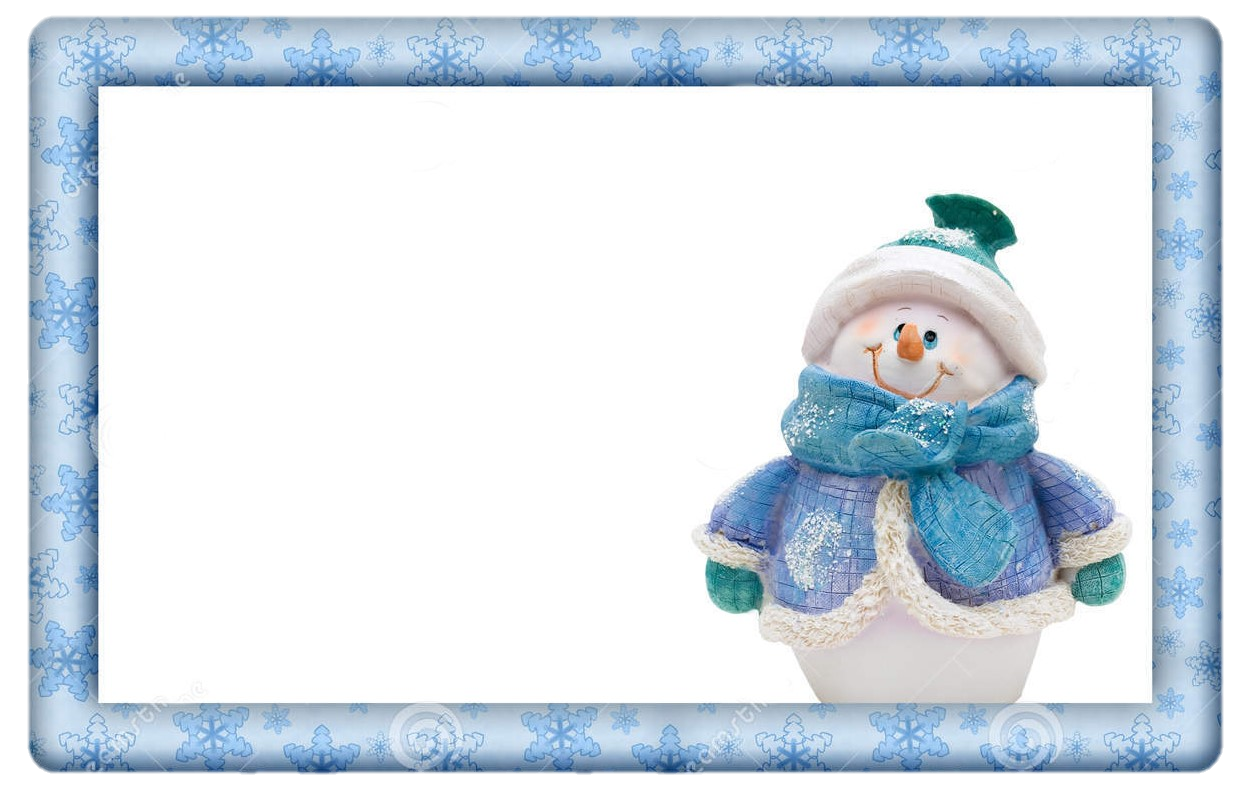 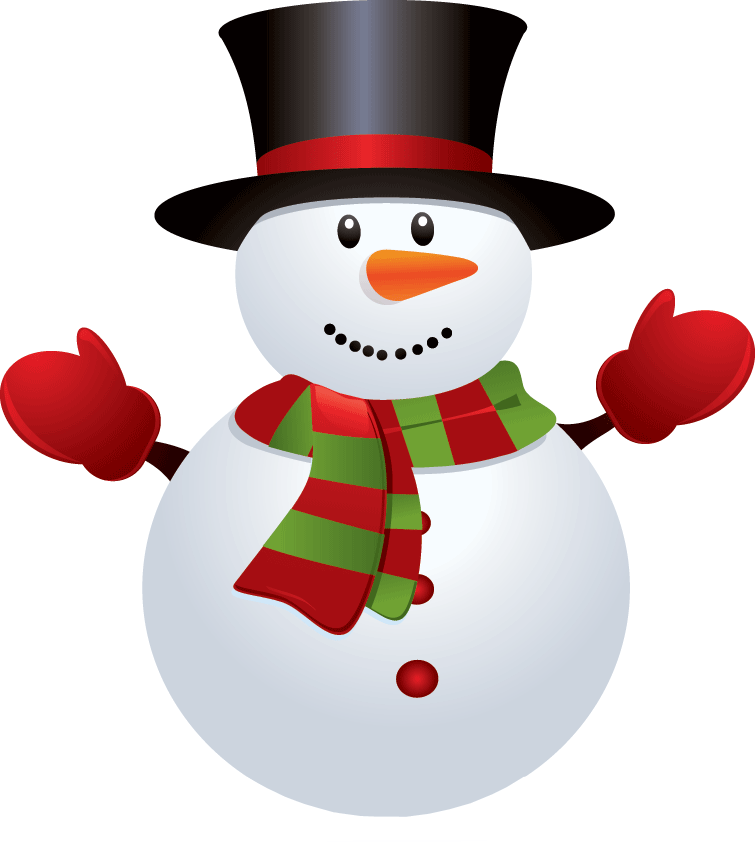 Trở về
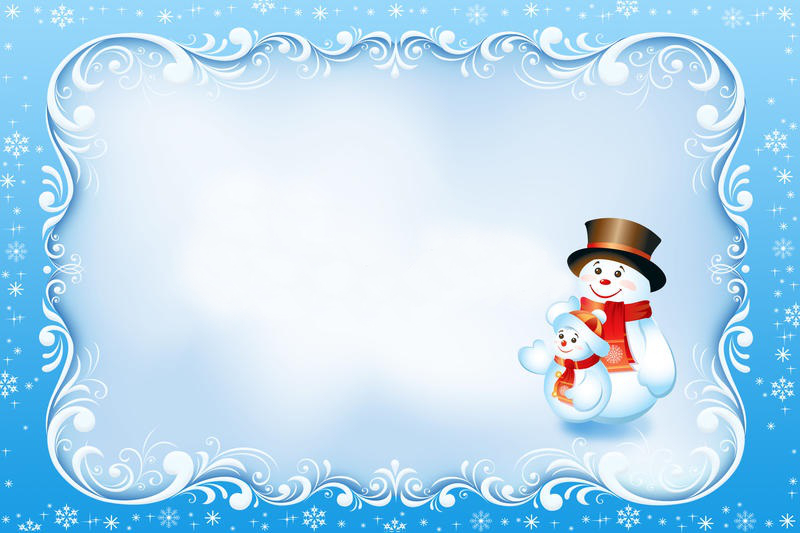 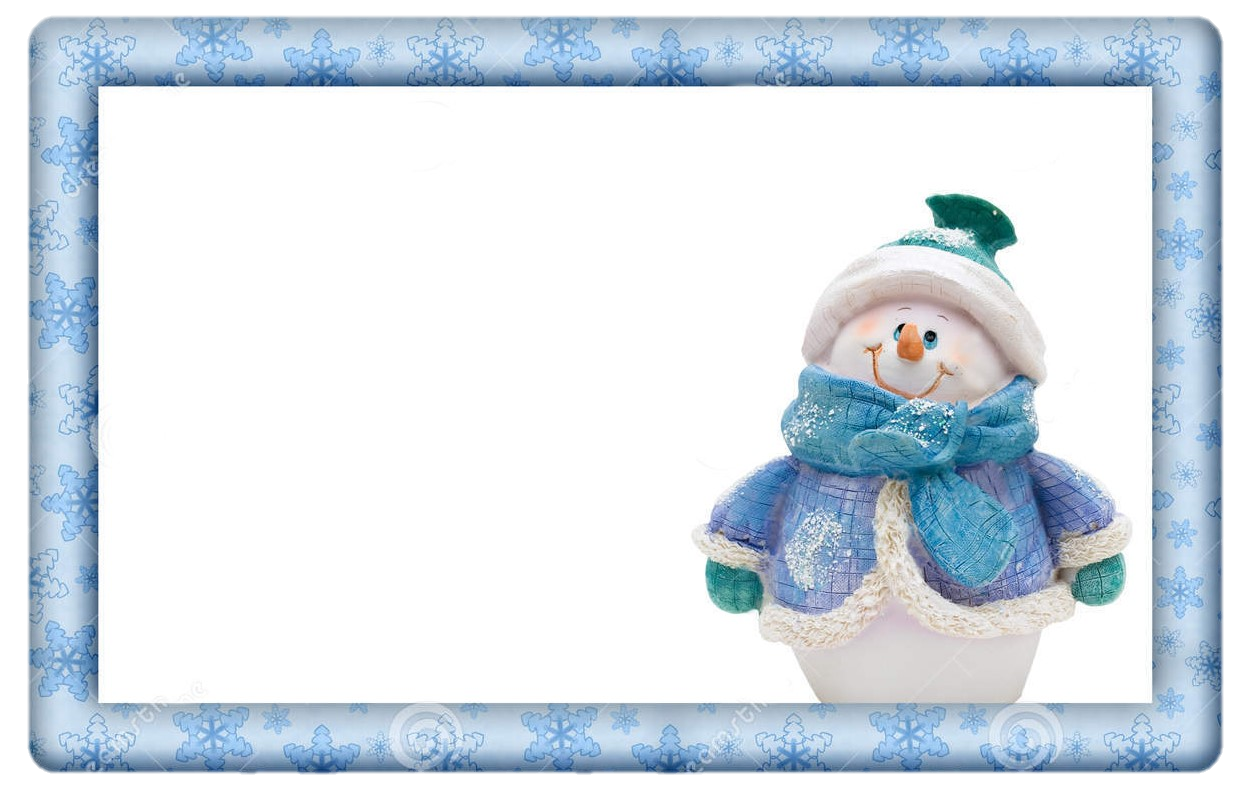 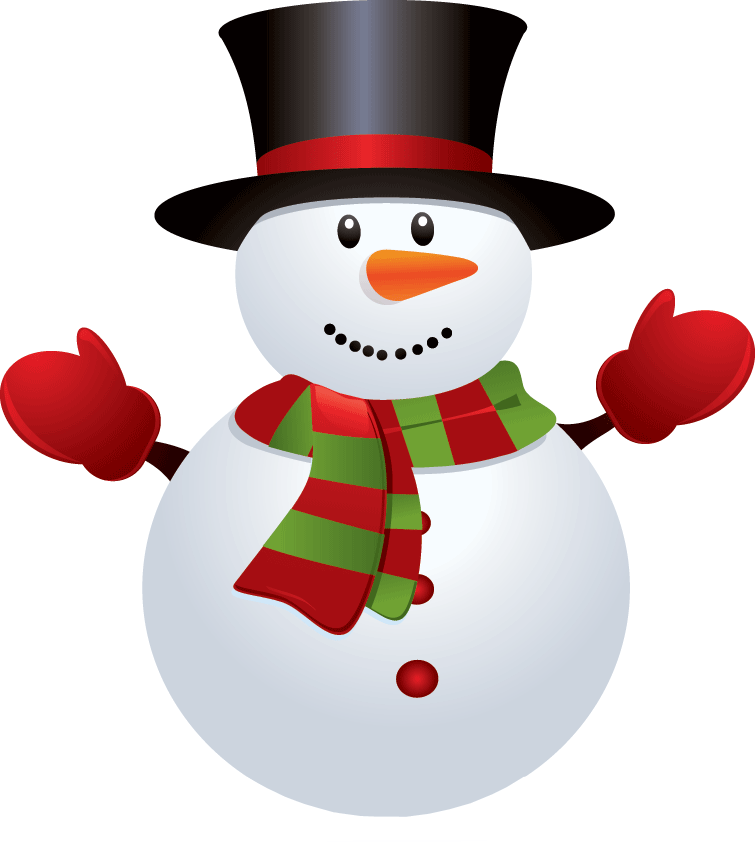 Trở về
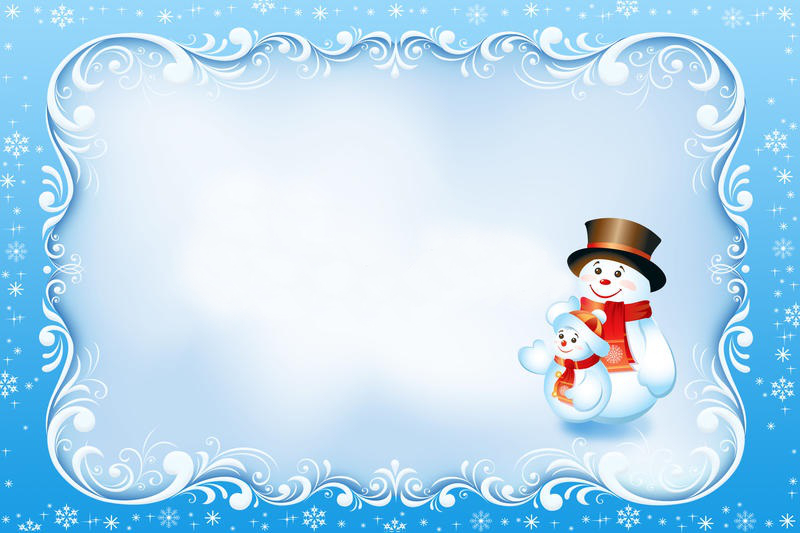 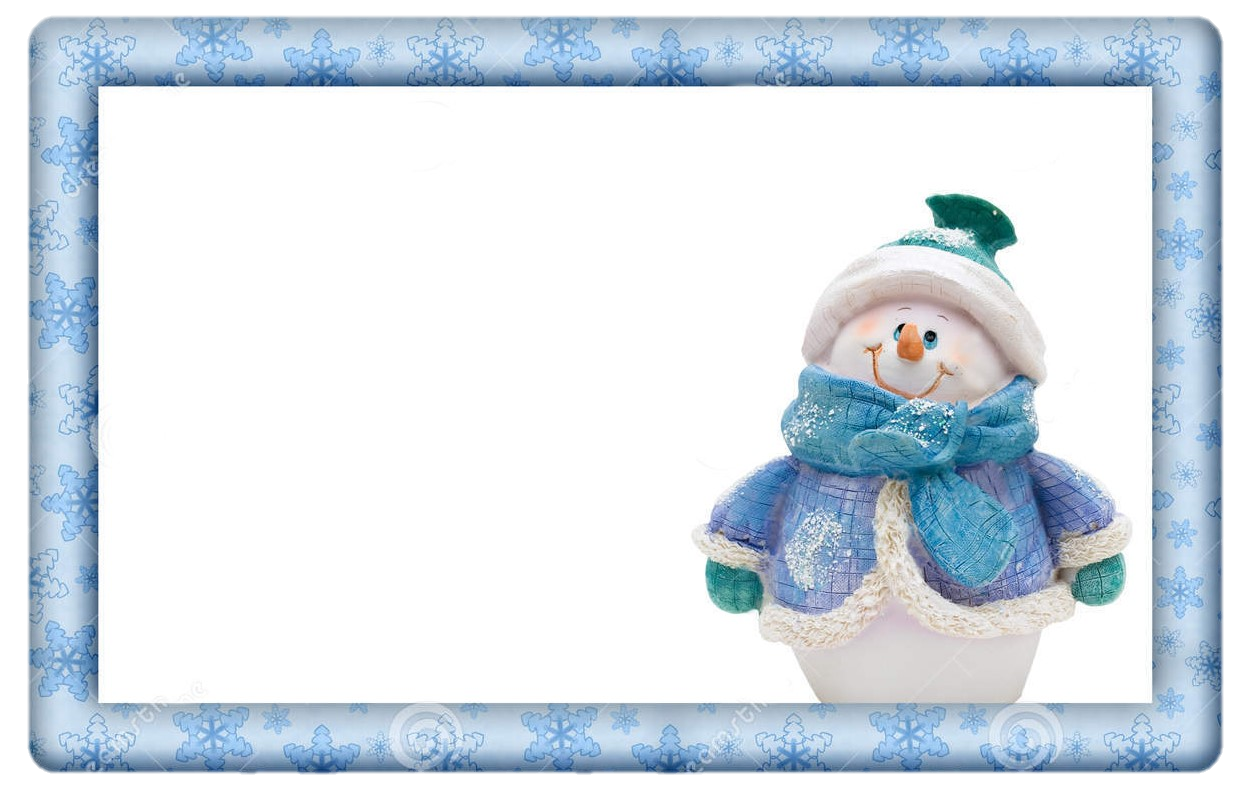 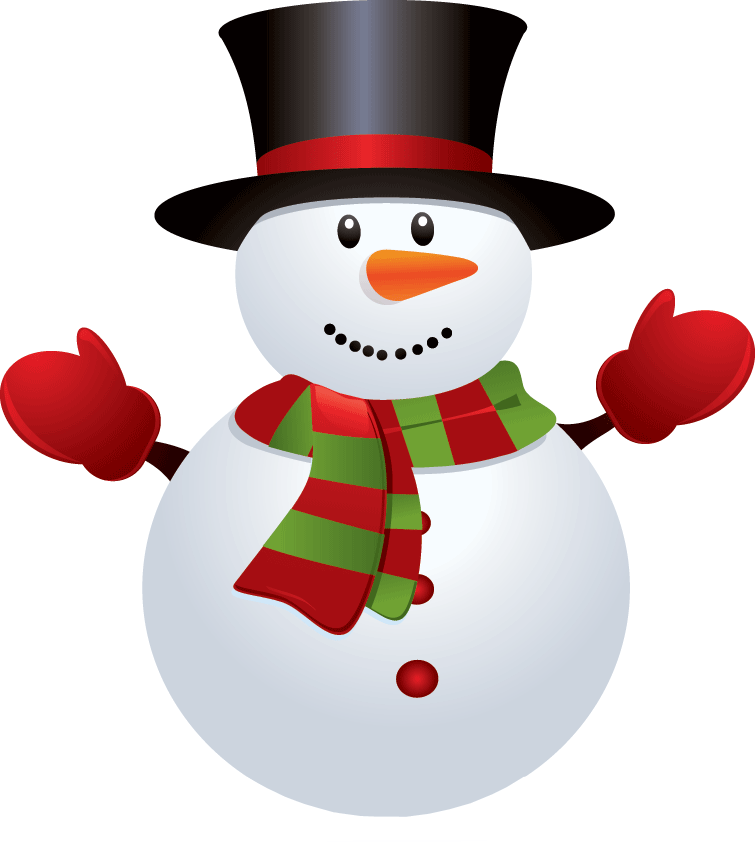 Trở về
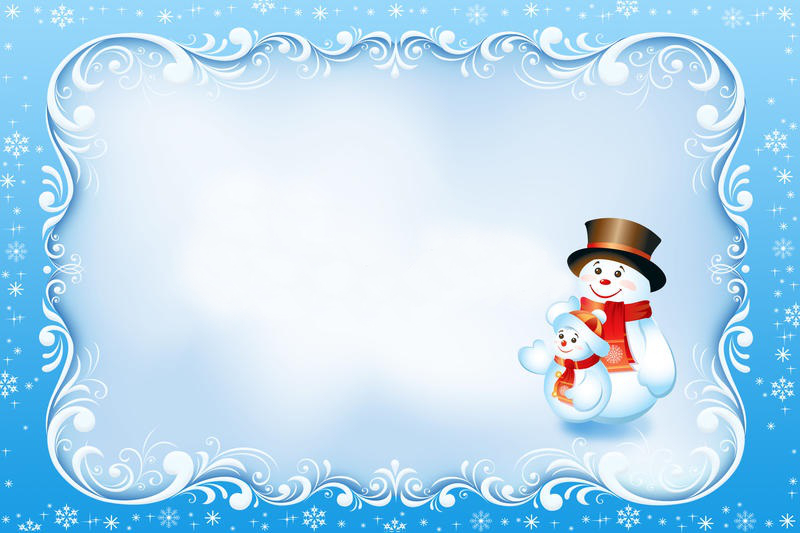 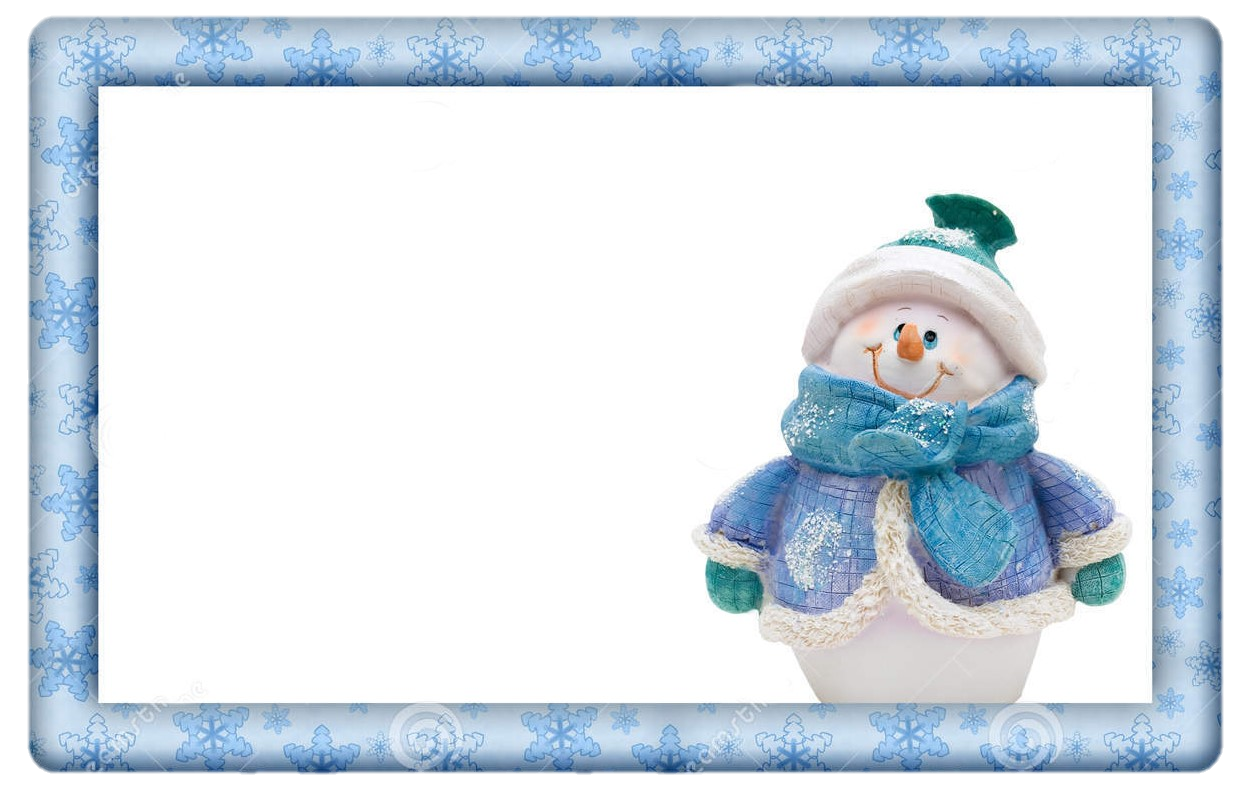 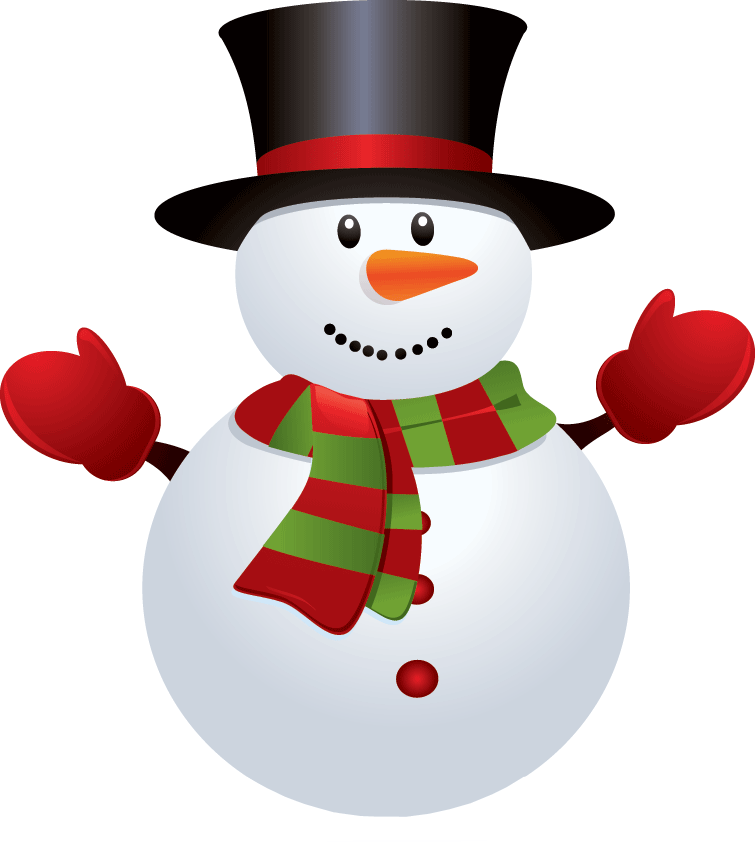 Trở về
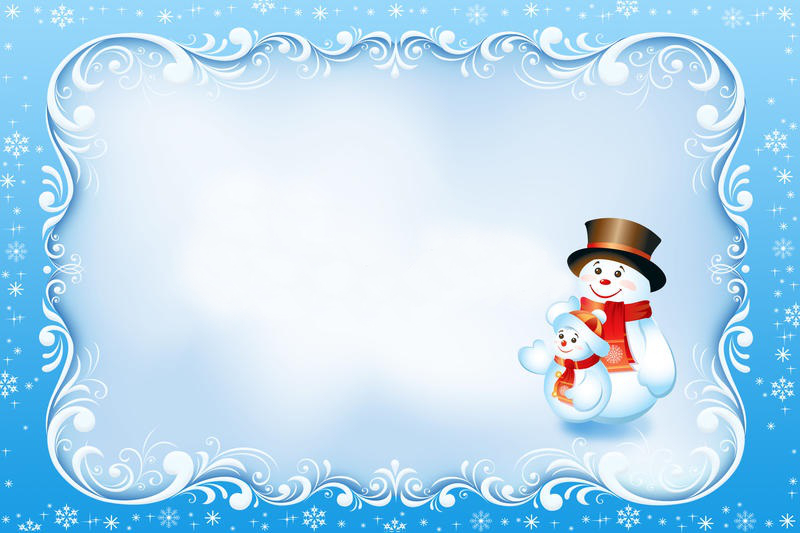 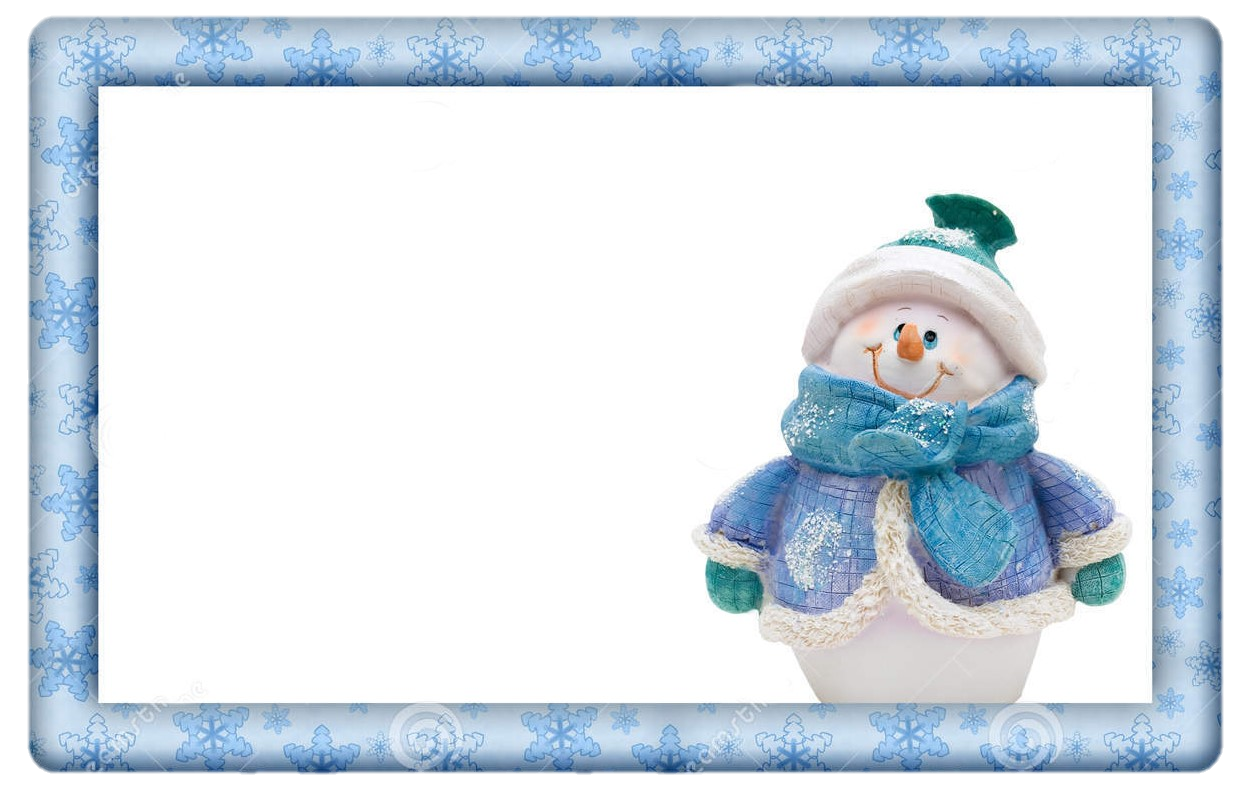 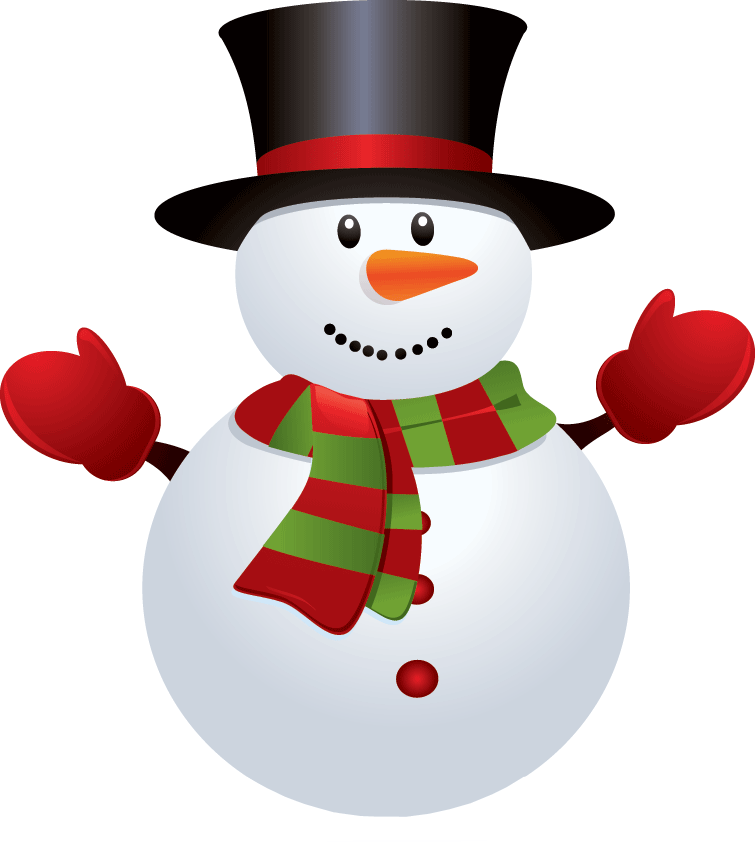 Trở về
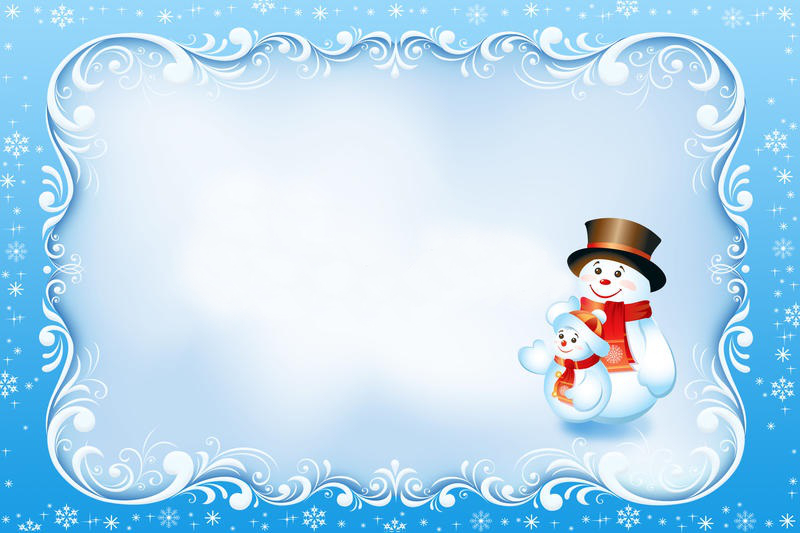 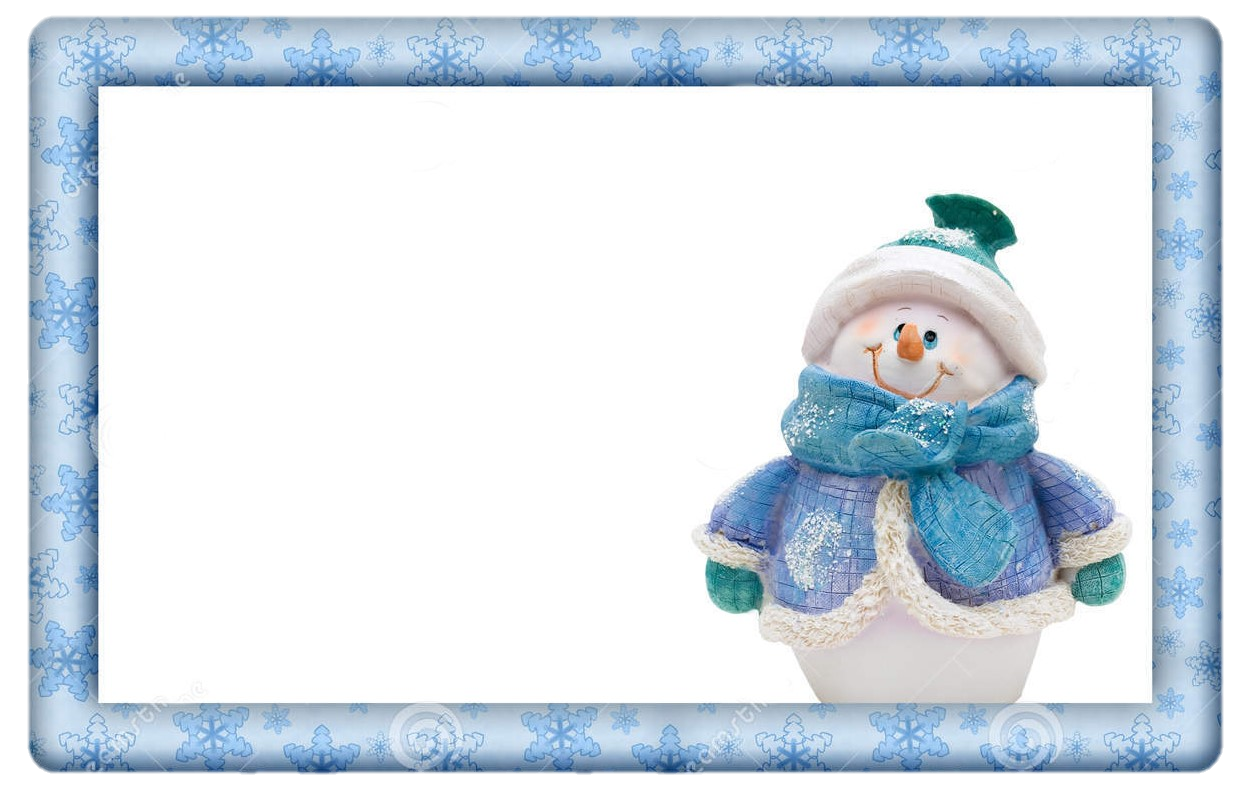 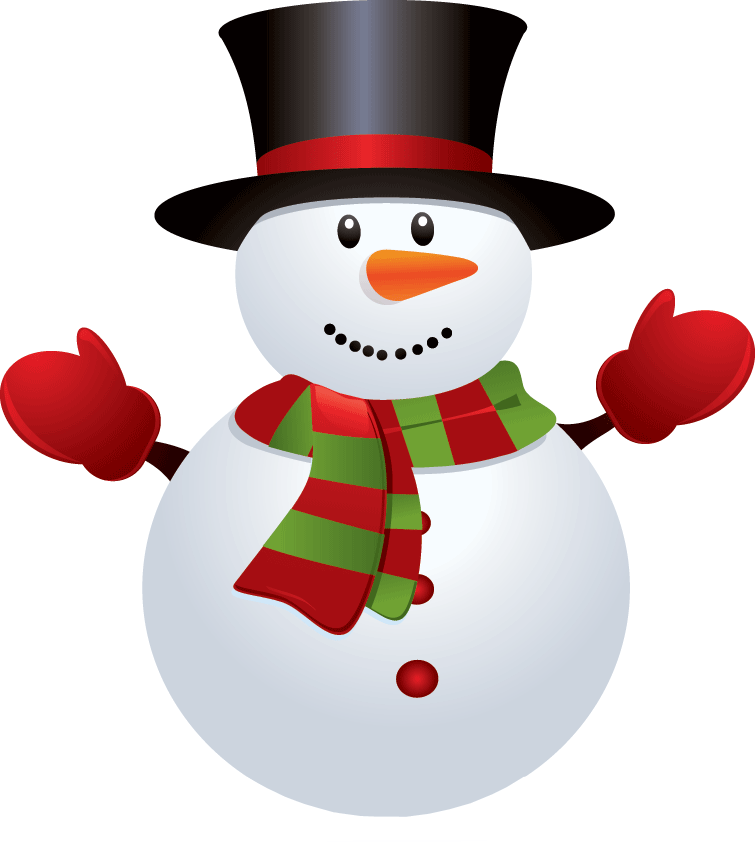 Trở về
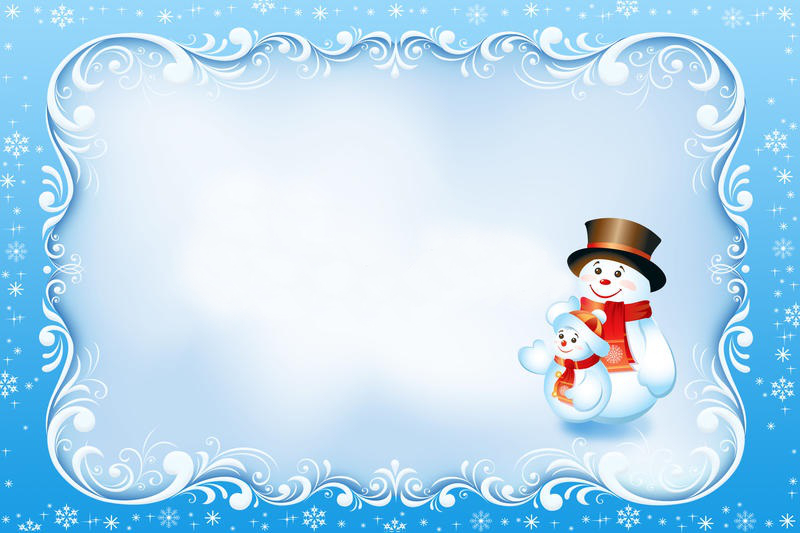 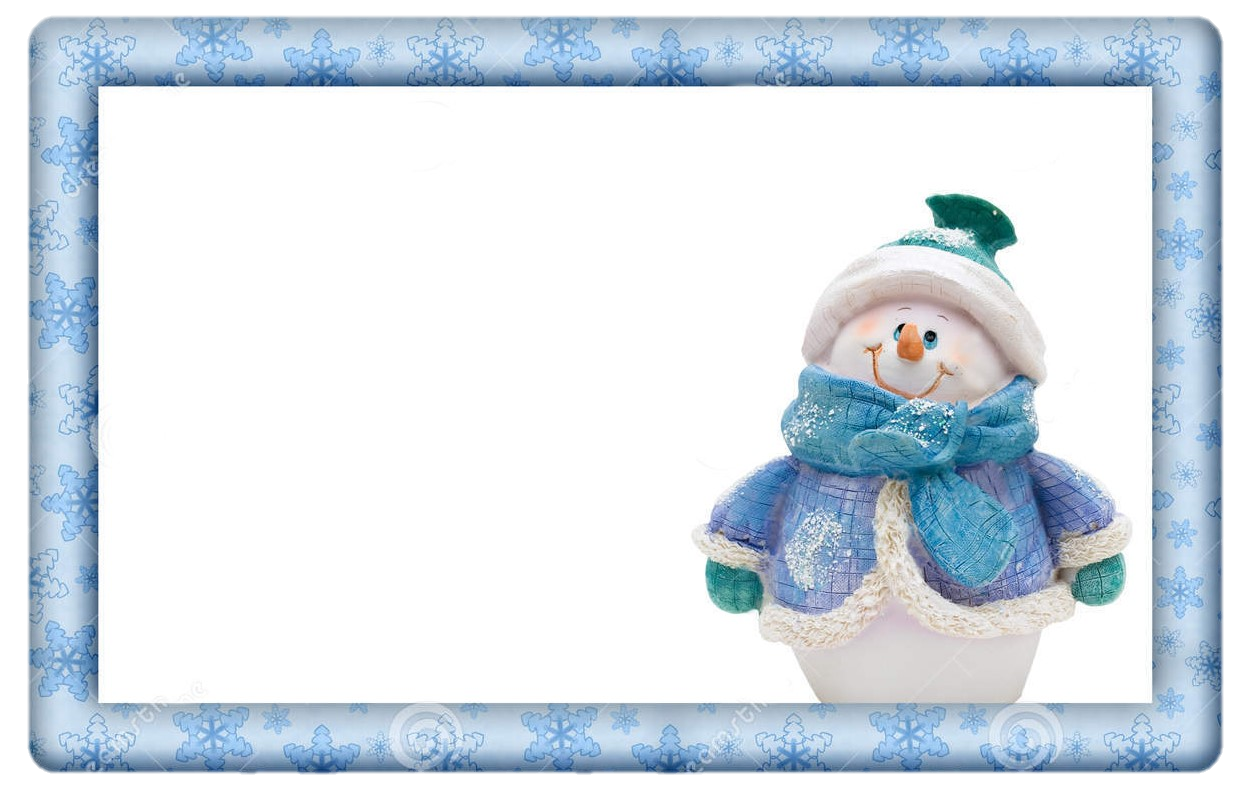 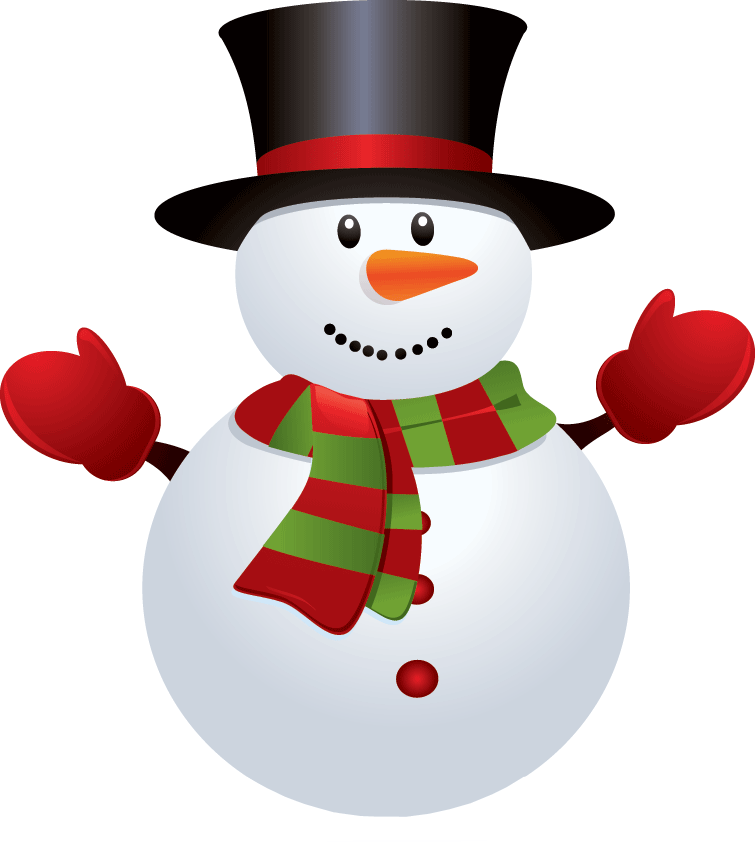 Trở về
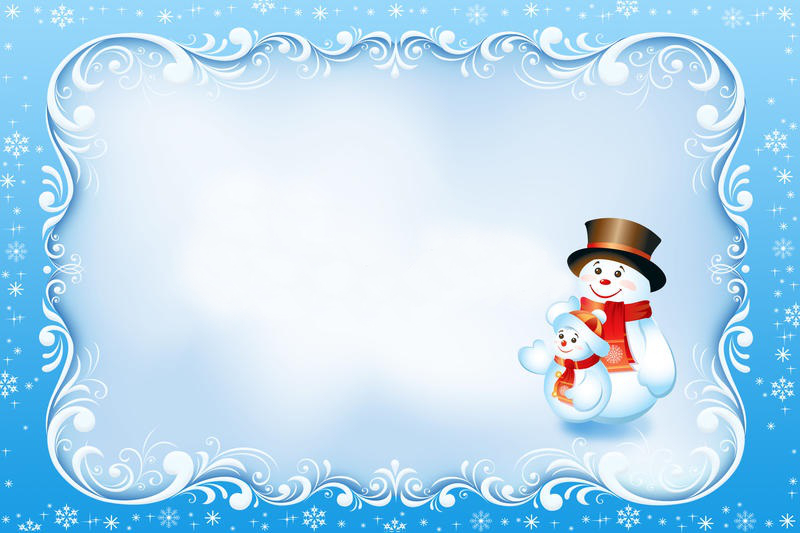 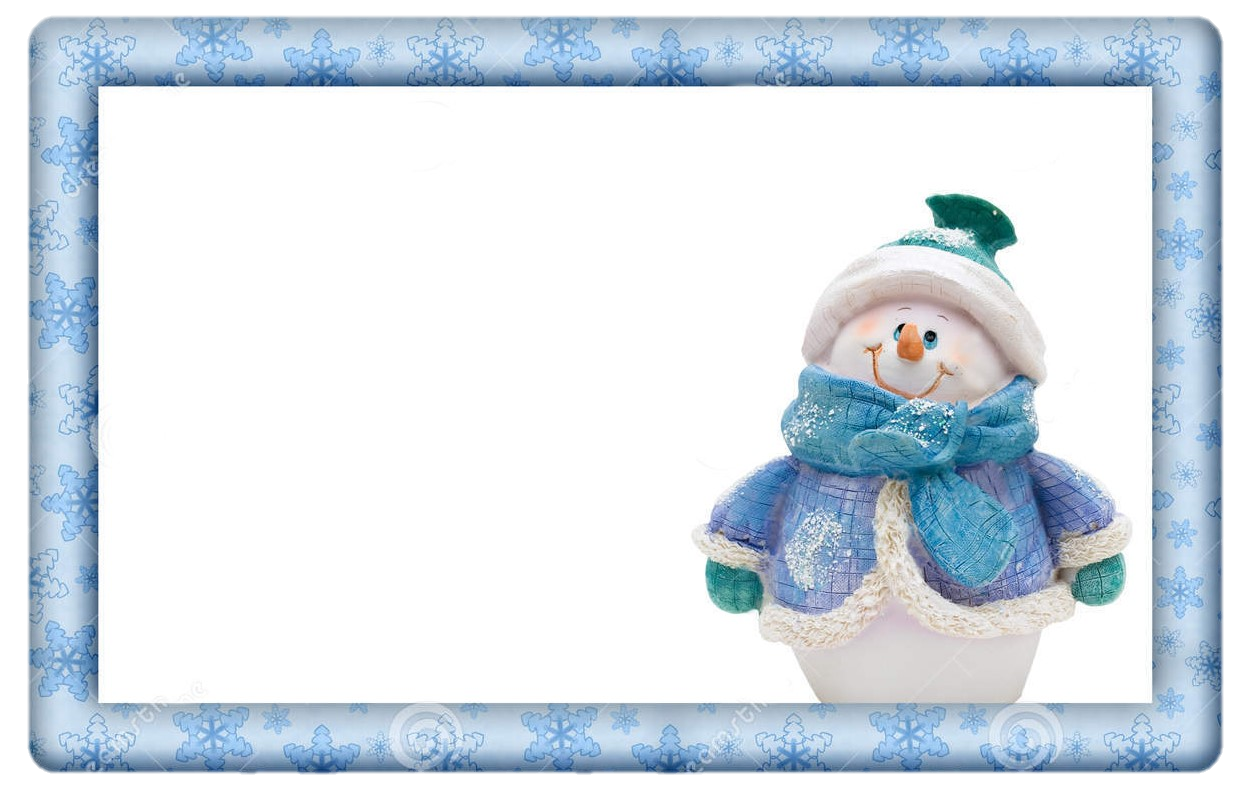 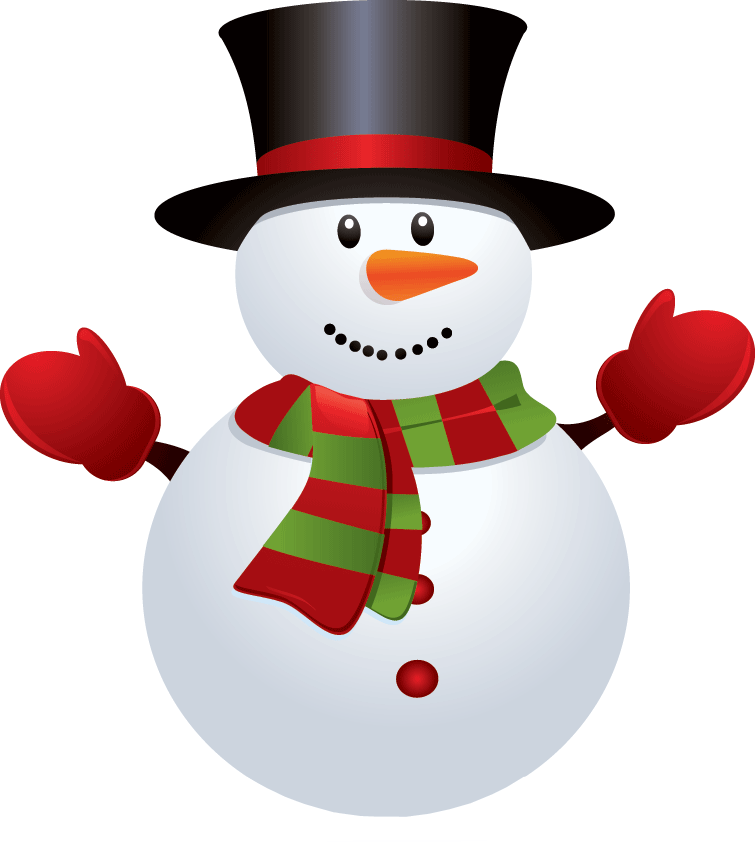 Trở về
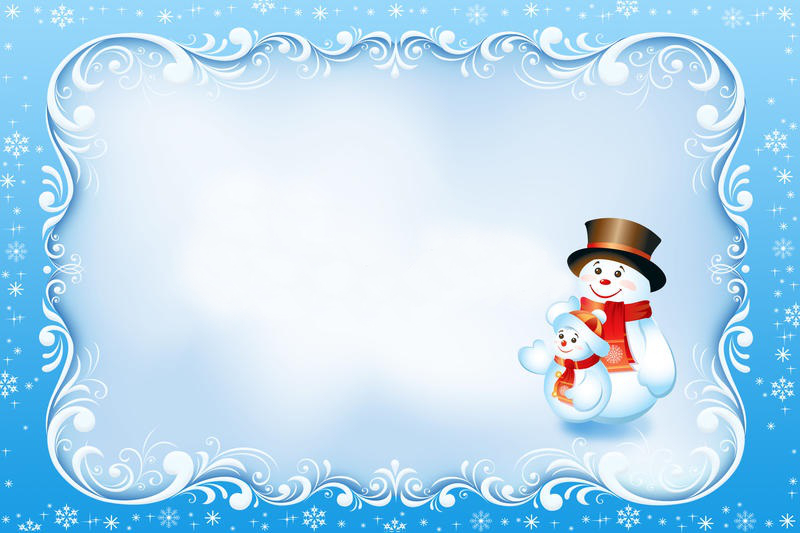 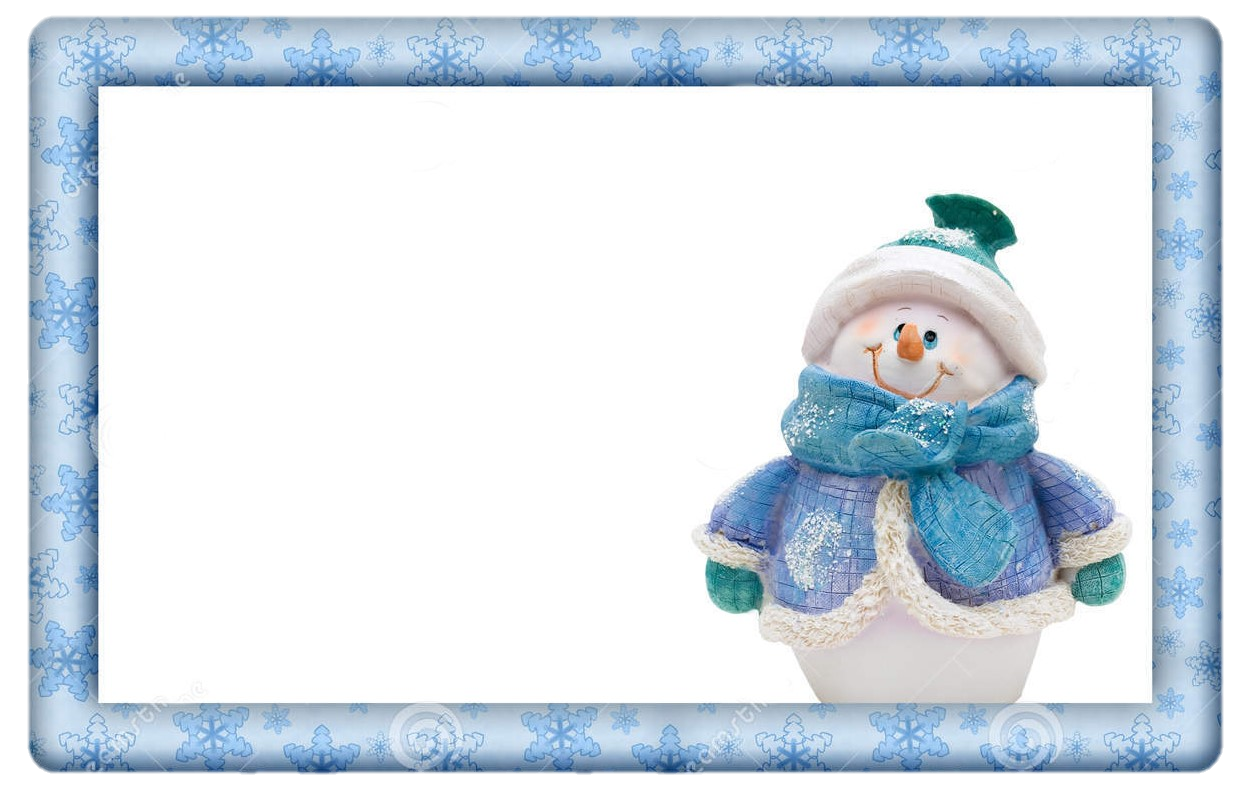 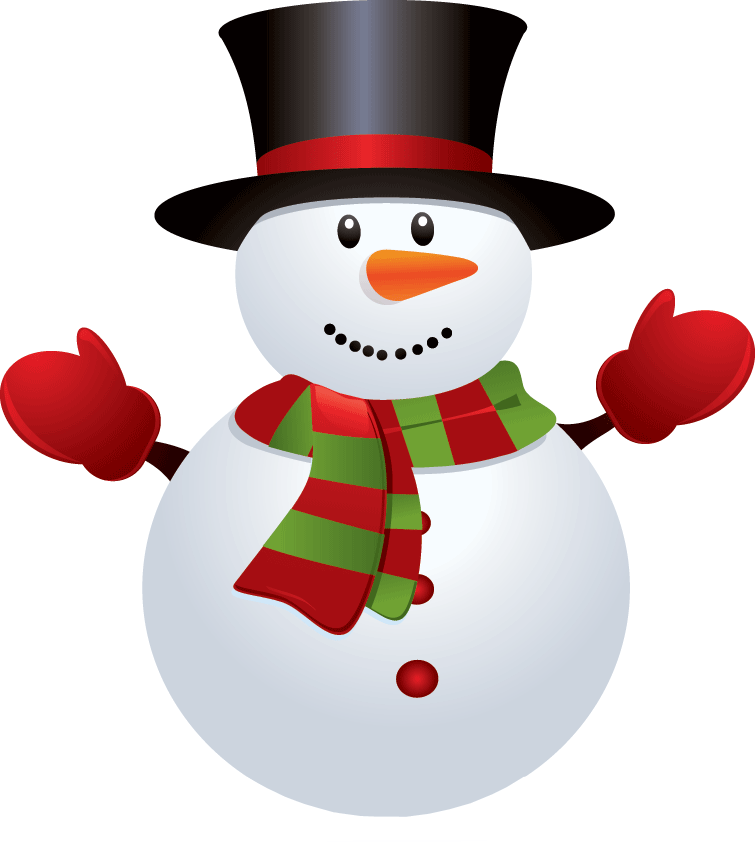 Trở về
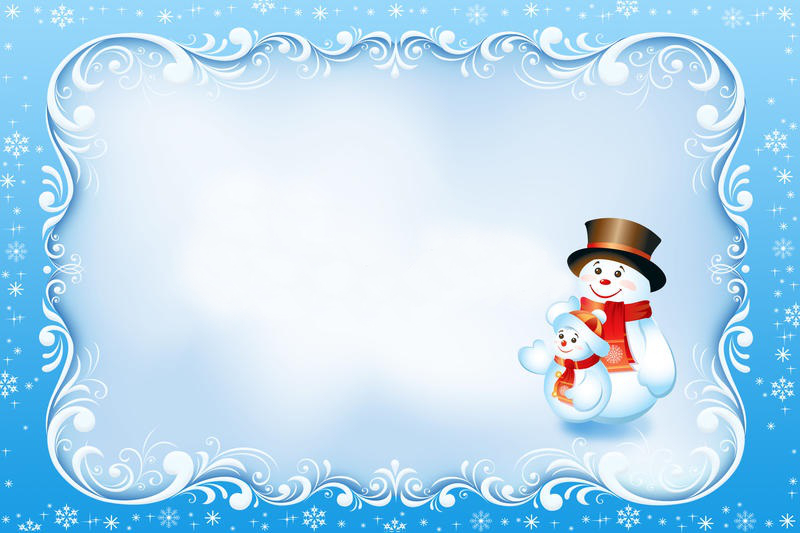 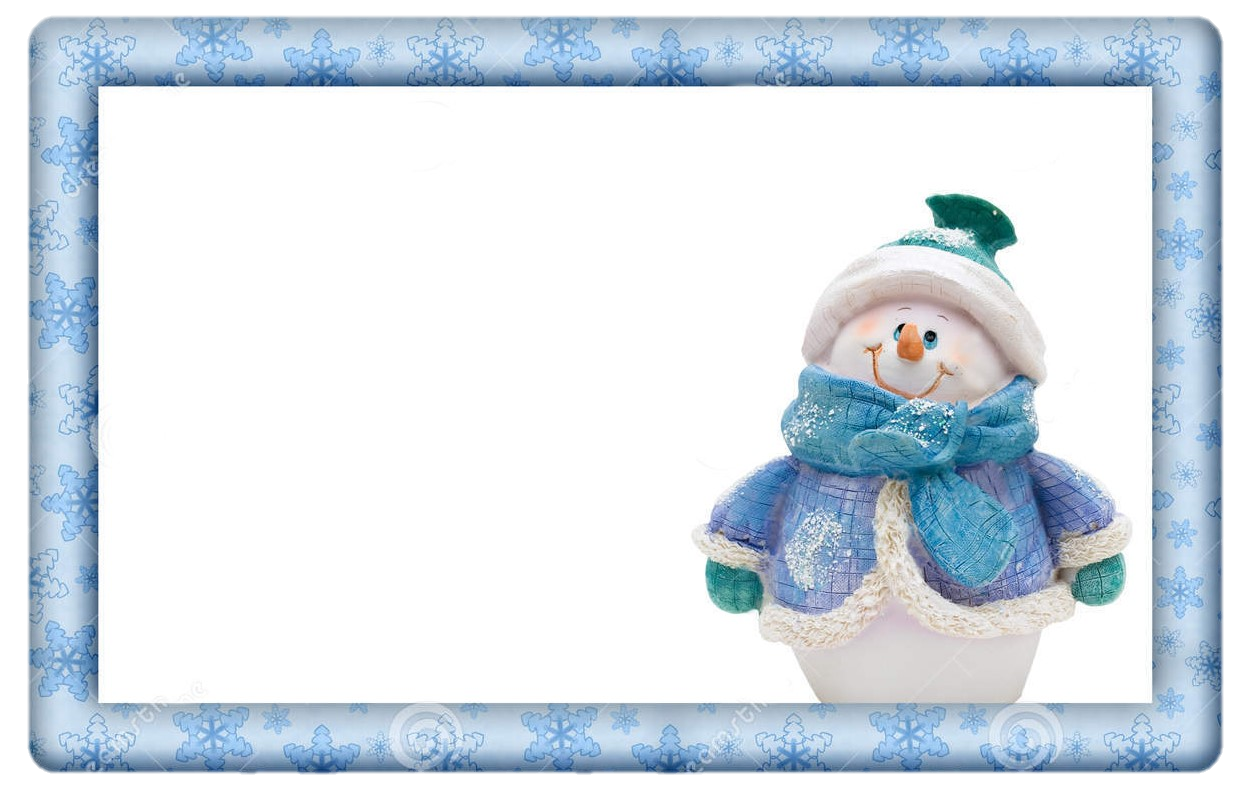 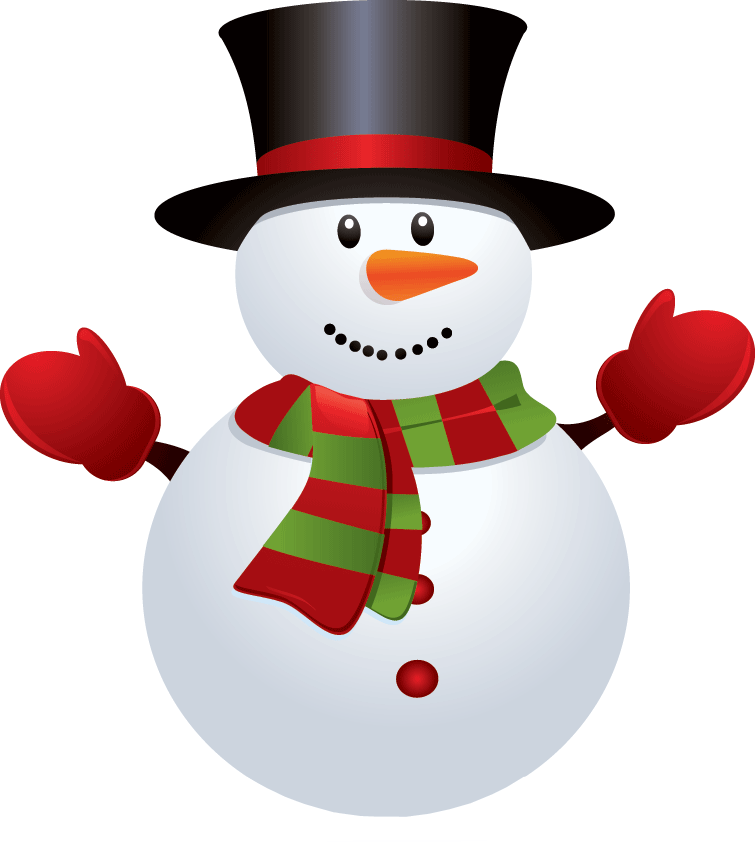 Trở về
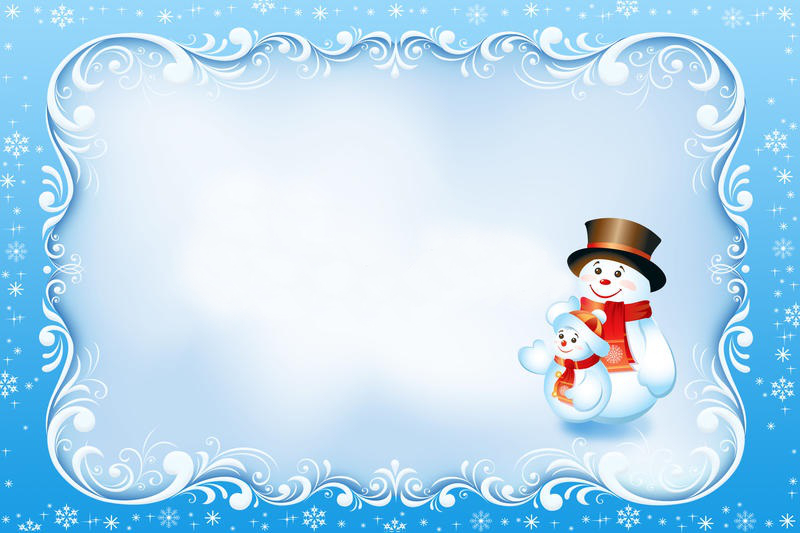 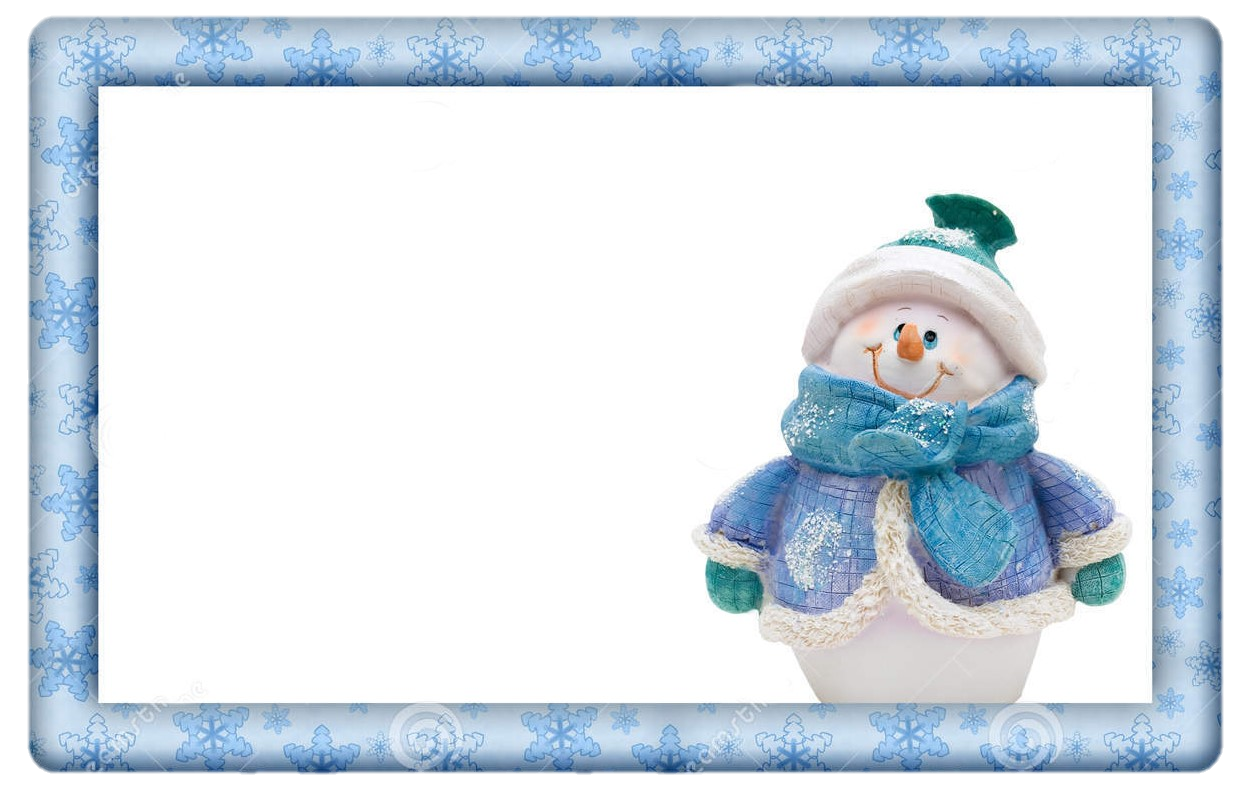 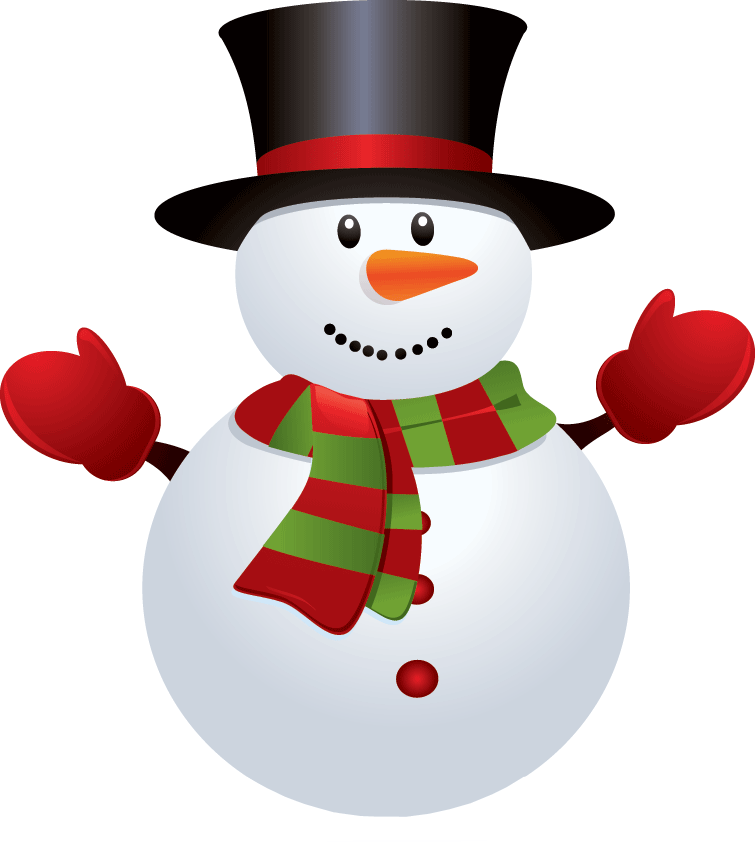 Trở về
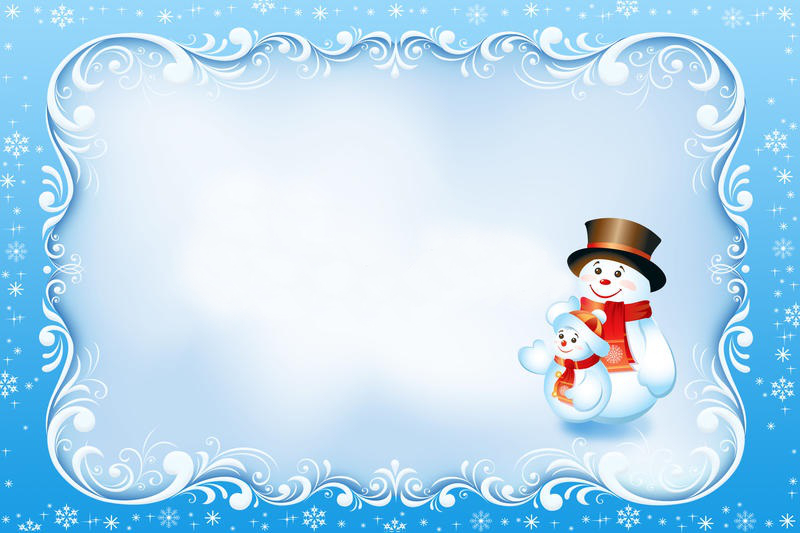 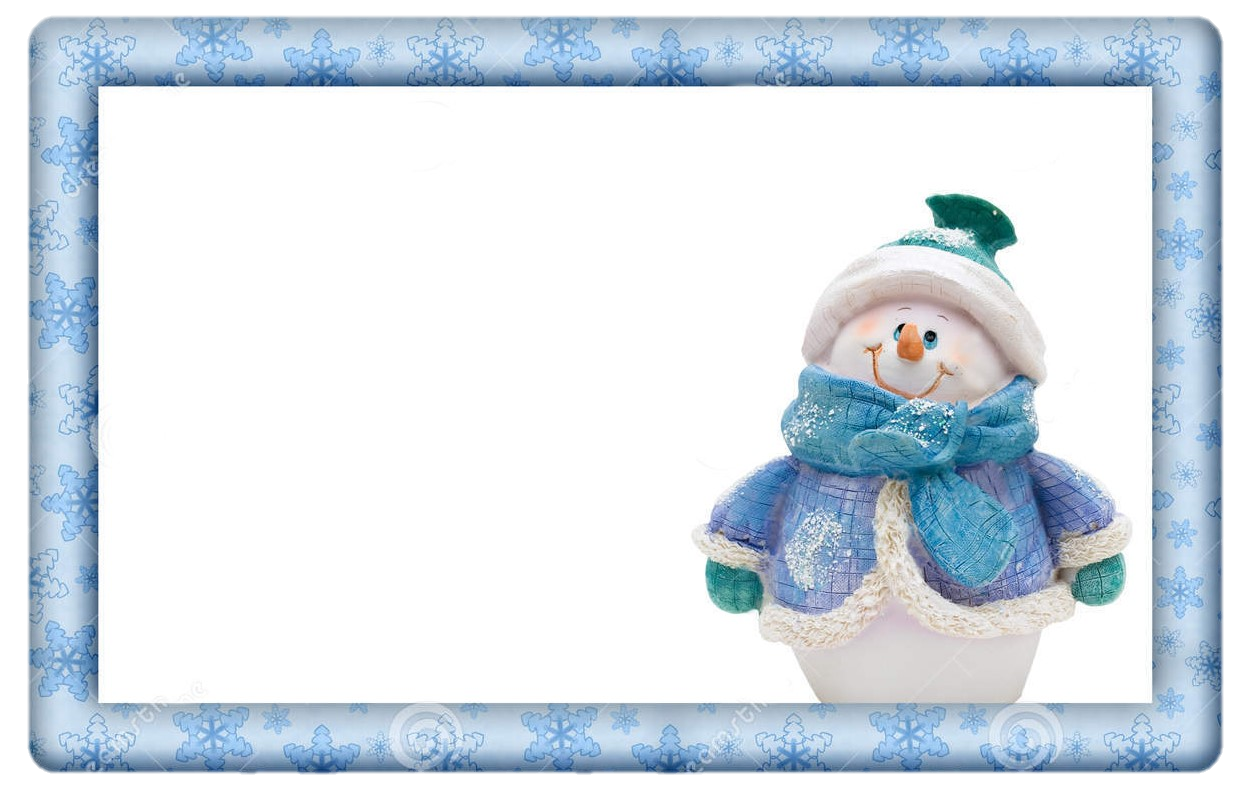 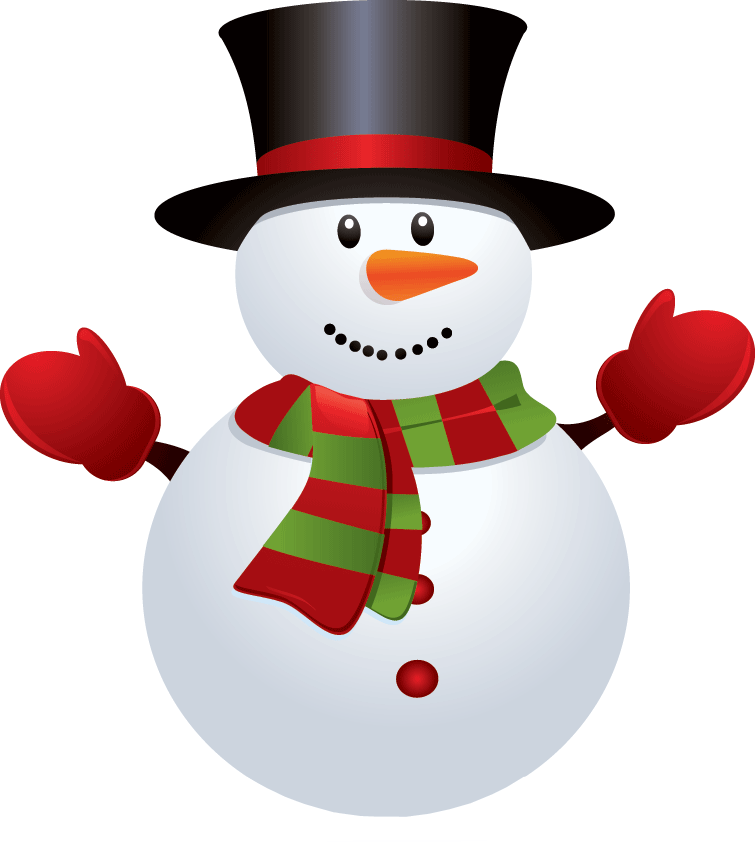 Trở về
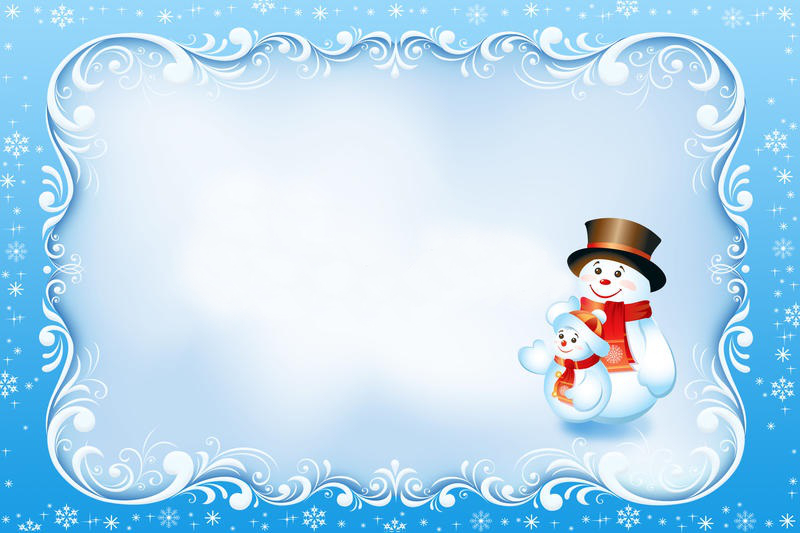 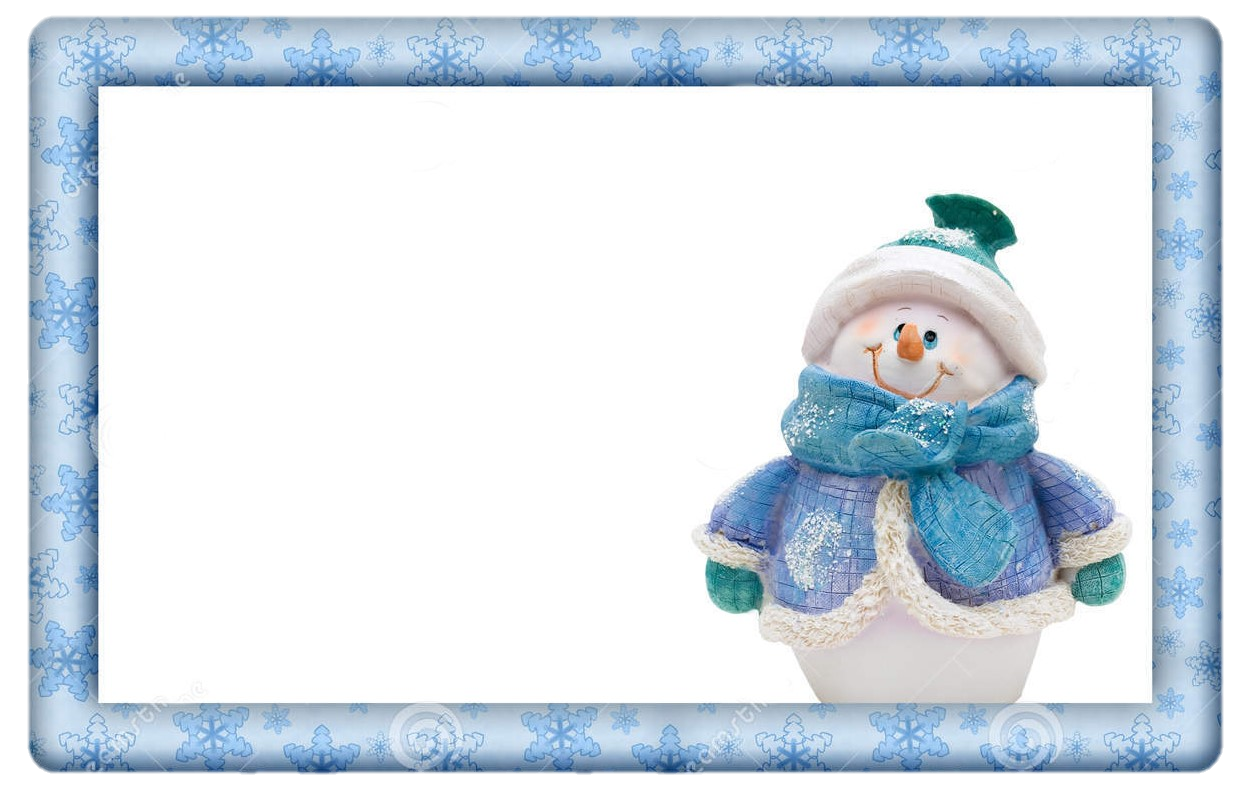 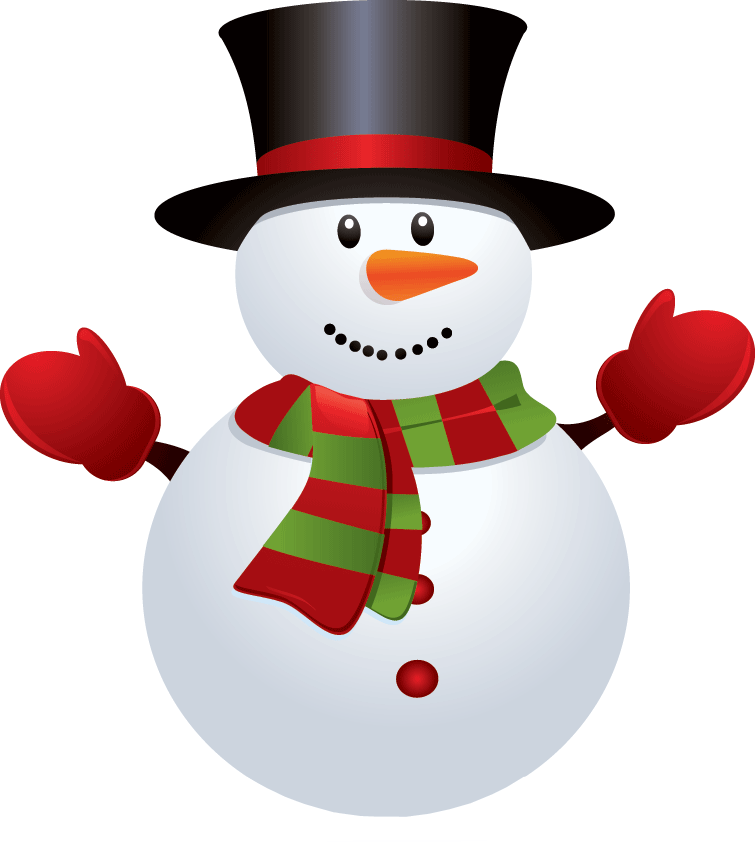 Trở về
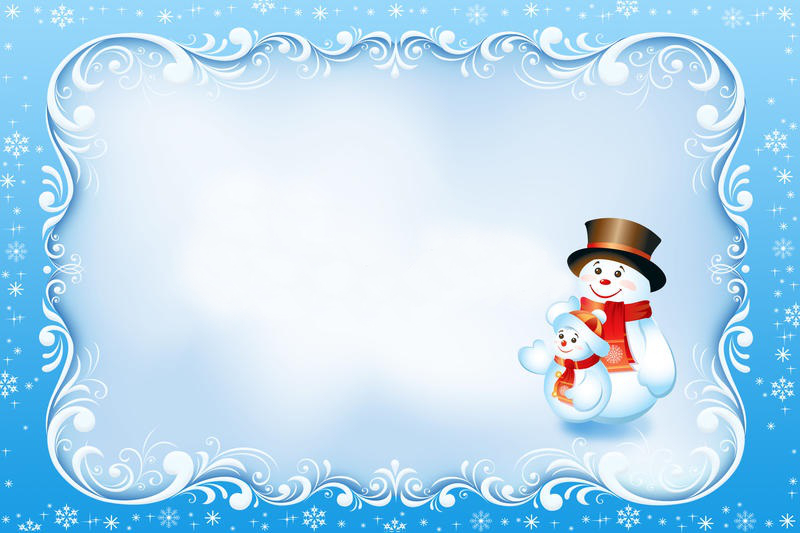 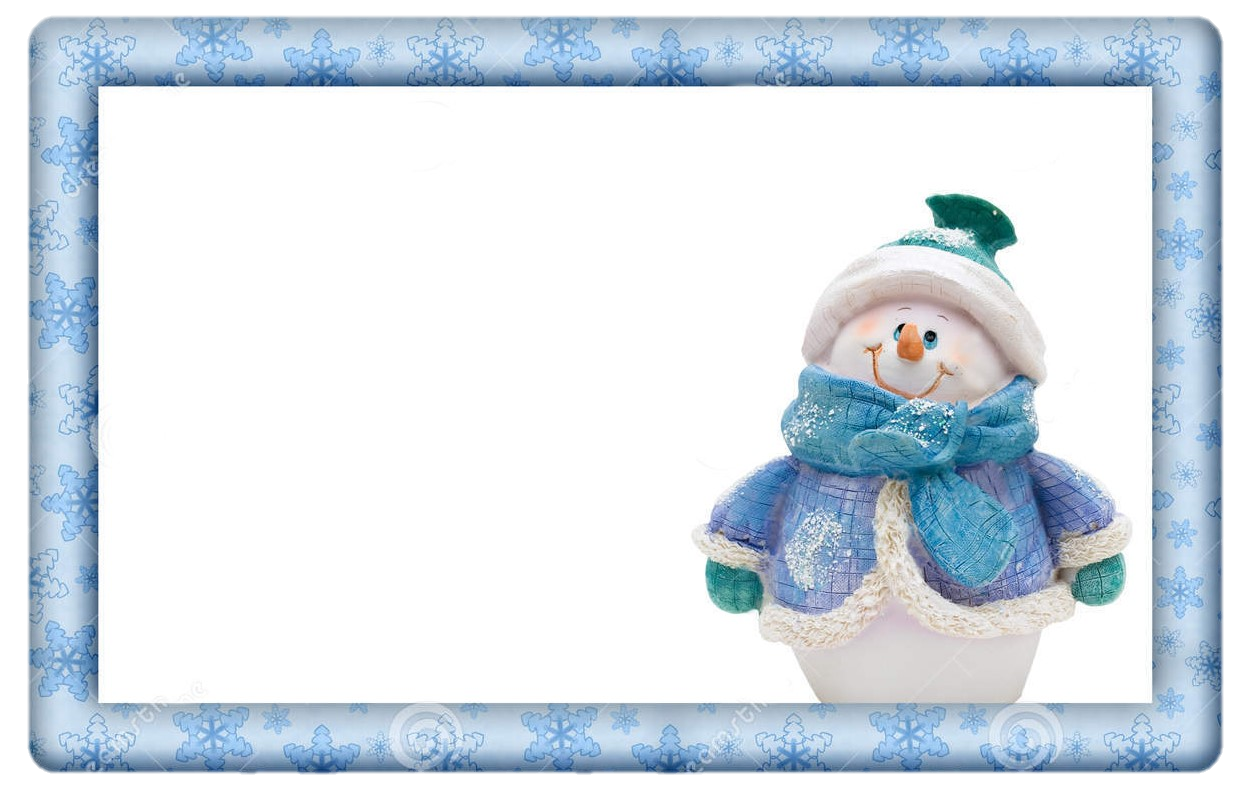 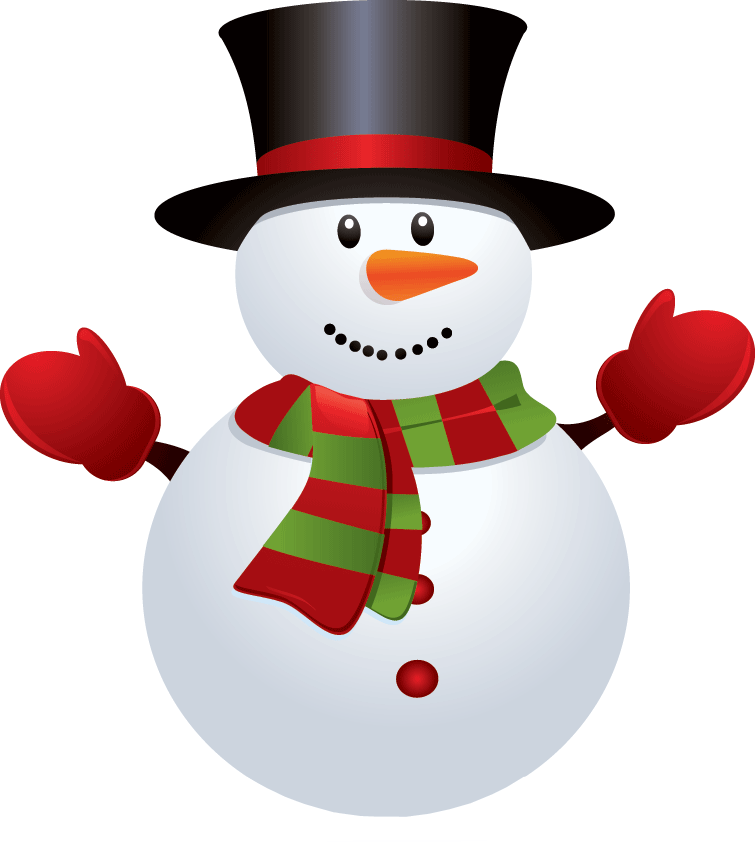 Trở về